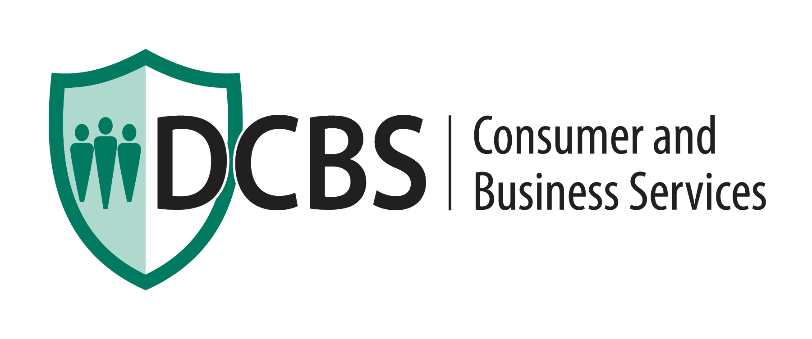 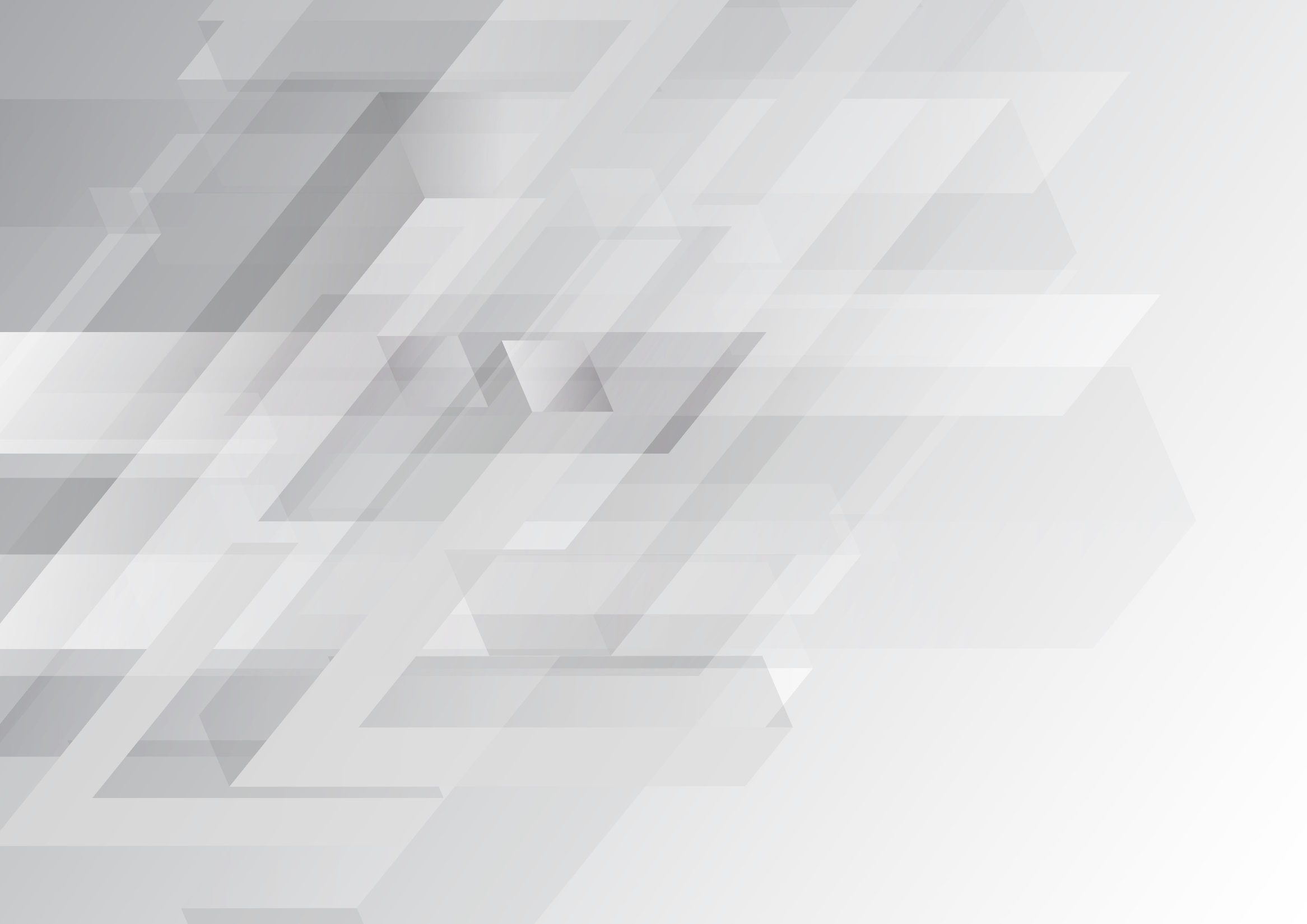 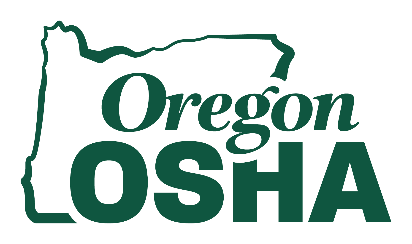 FALL PROTECTION FUNDAMENTALS
Module 1: Introduction
Video: The Russ Youngstrom Story
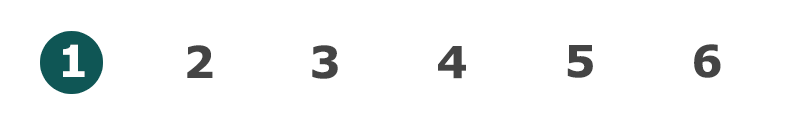 Module 1: introduction
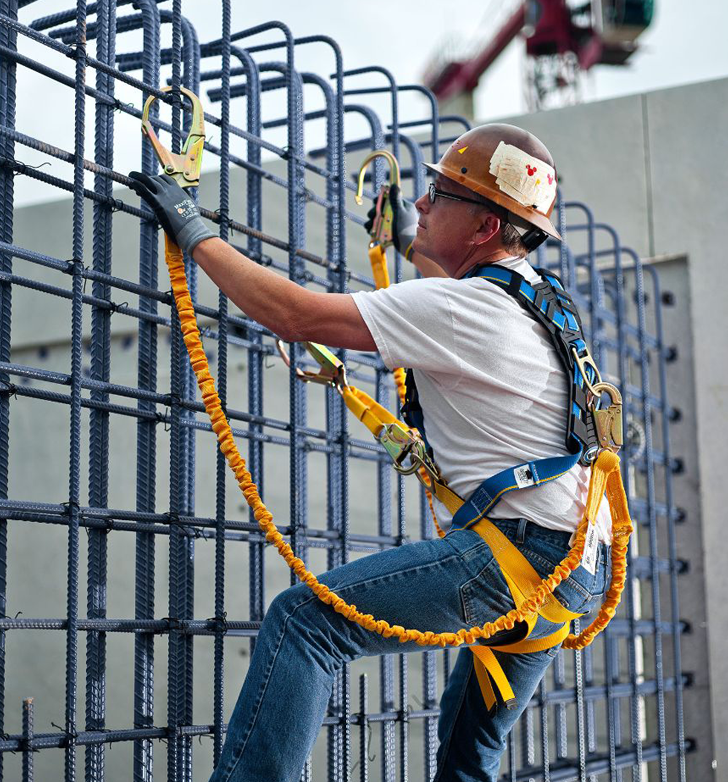 Fall Hazards

Fall hazards are present at almost every workplace.

Any walking/working surface can be a potential fall hazard.

Below are warning signs that can be printed off and used at your jobsite.

Fall Hazard Sign (English)

Fall Hazard Sign (Spanish)
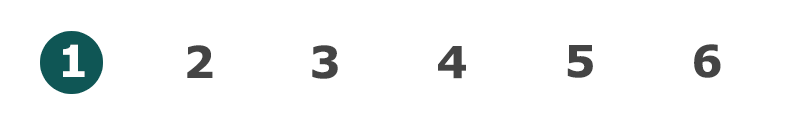 Module 1: introduction
Video: Why Falls are Dangerous
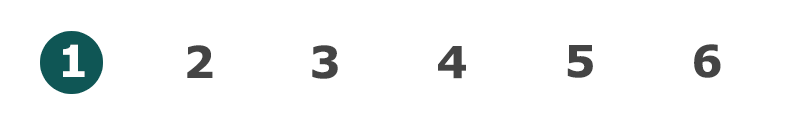 Module 1: introduction
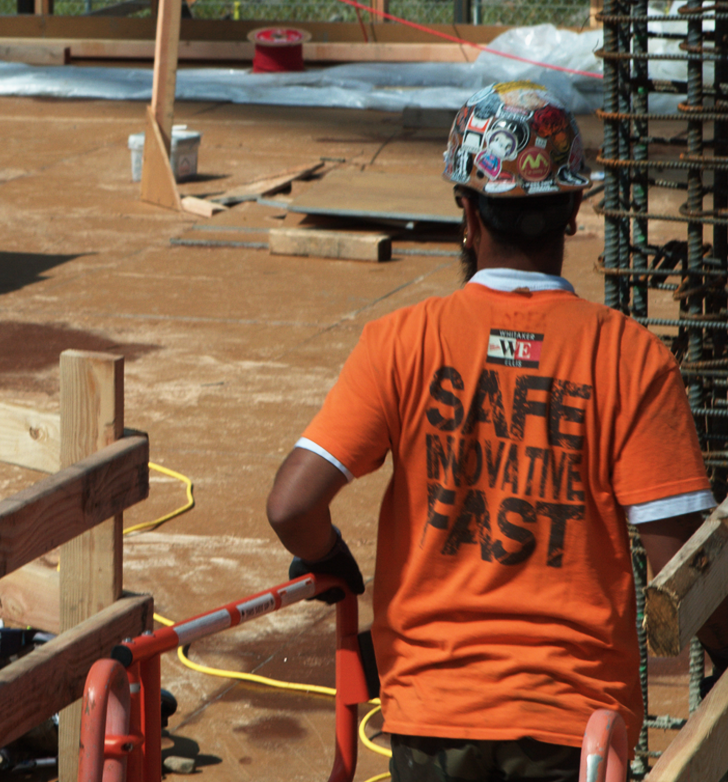 Fall Statistics

Fatal falls to a lower level in private construction increased from 255 in 2011 to 370 in 2016, a 45% increase. 

In all other industries combined, the increase was 10%. Over the 6-year period, more than half the fatal falls to a lower level occurred in private construction.

U.S. Bureau of Labor Statistics
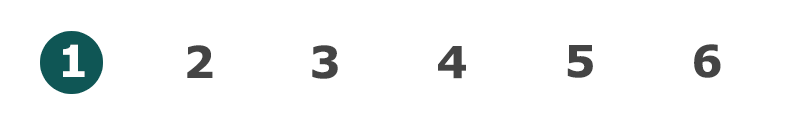 Module 1: introduction
Video: What is Fall Protection?
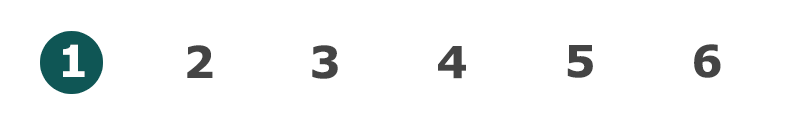 Module 1: introduction
Video: History of Fall Protection
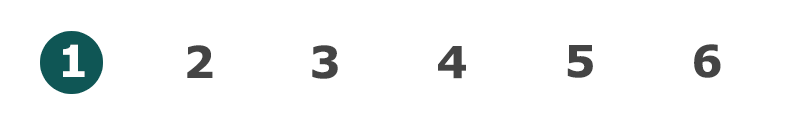 Module 1: introduction
Video: Aftermath
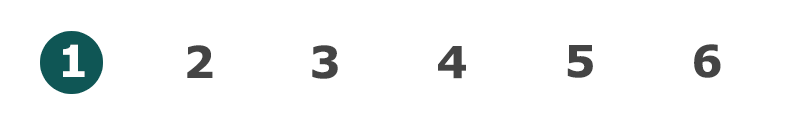 Module 1: introduction
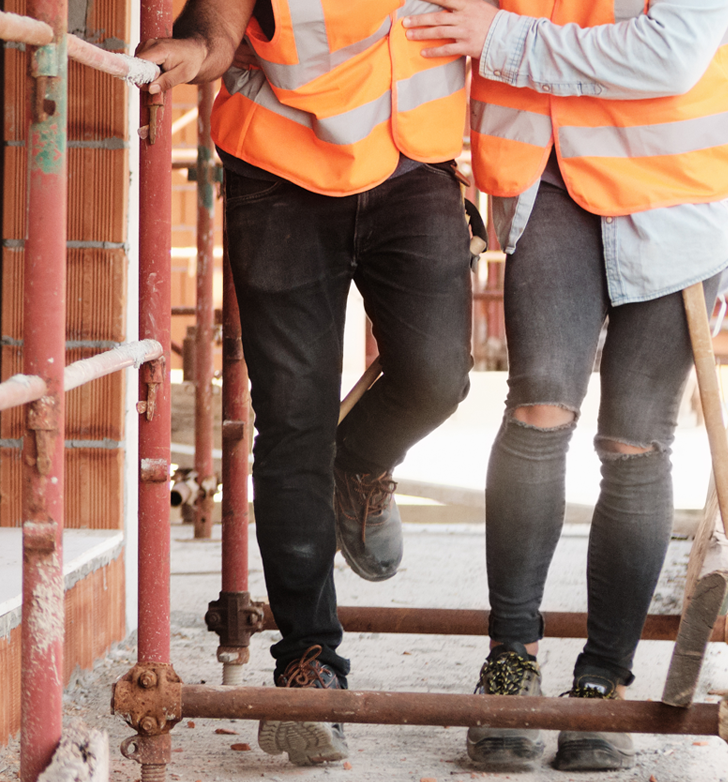 Accepted Claims

In 2017, there were 5,780 resolved claims in Oregon that were due to slips, trips, and falls. The average cost for these claims was $23,570.

Oregon Department of Consumer & Business Services
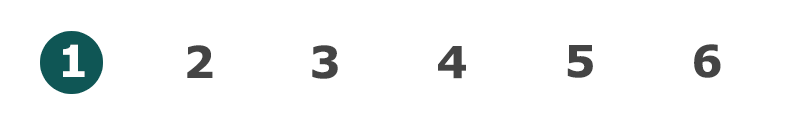 Module 1: introduction
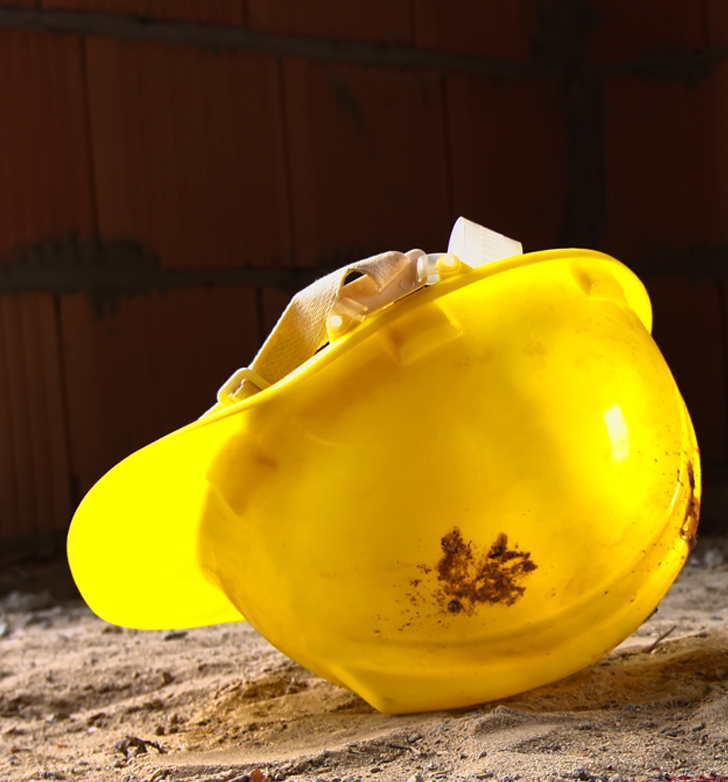 Accepted Claims

Below are a few categories of accepted disabling worker’s compensation claims from Oregon in 2018 due to falls to a lower level. 

(405) From Ladders

(44) From Roofs

(38) From Scaffold

(128) Down Stairs

Oregon Department of Consumer & Business Services
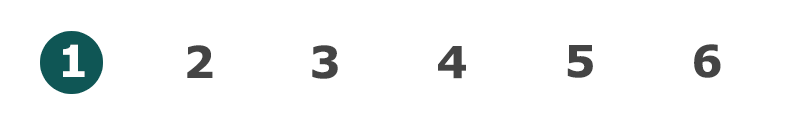 Module 1: introduction
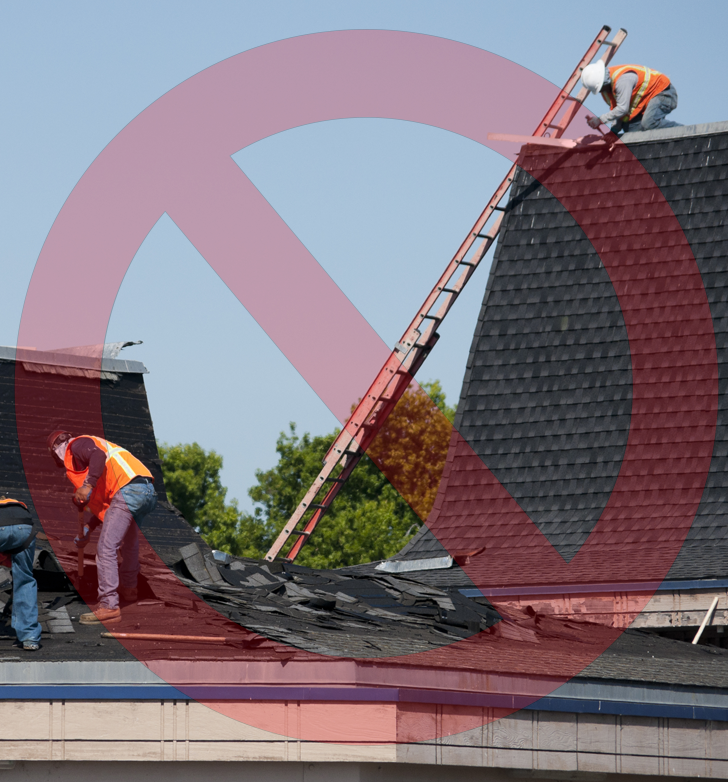 Violations

In 2018, fall protection was the most commonly cited violation for the Oregon construction industry. 

Total number of violations (443)

Total initial penalties ($902,990)

Oregon Department of Consumer & Business Services
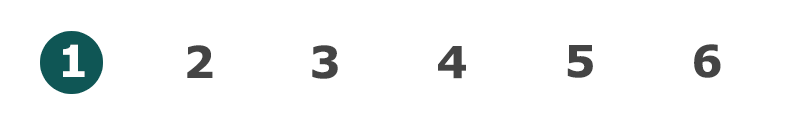 Module 1: introduction
Video: Who Needs Fall Protection?
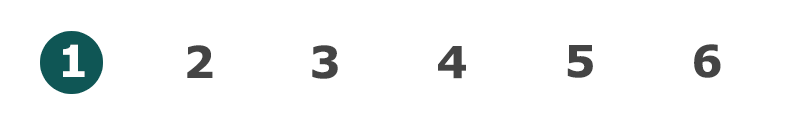 Module 1: introduction
Video: Does Fall Protection Work?
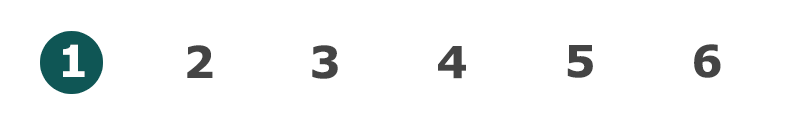 Module 1: introduction
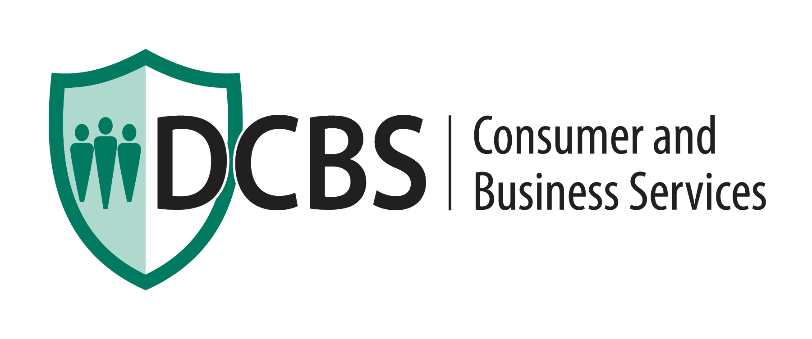 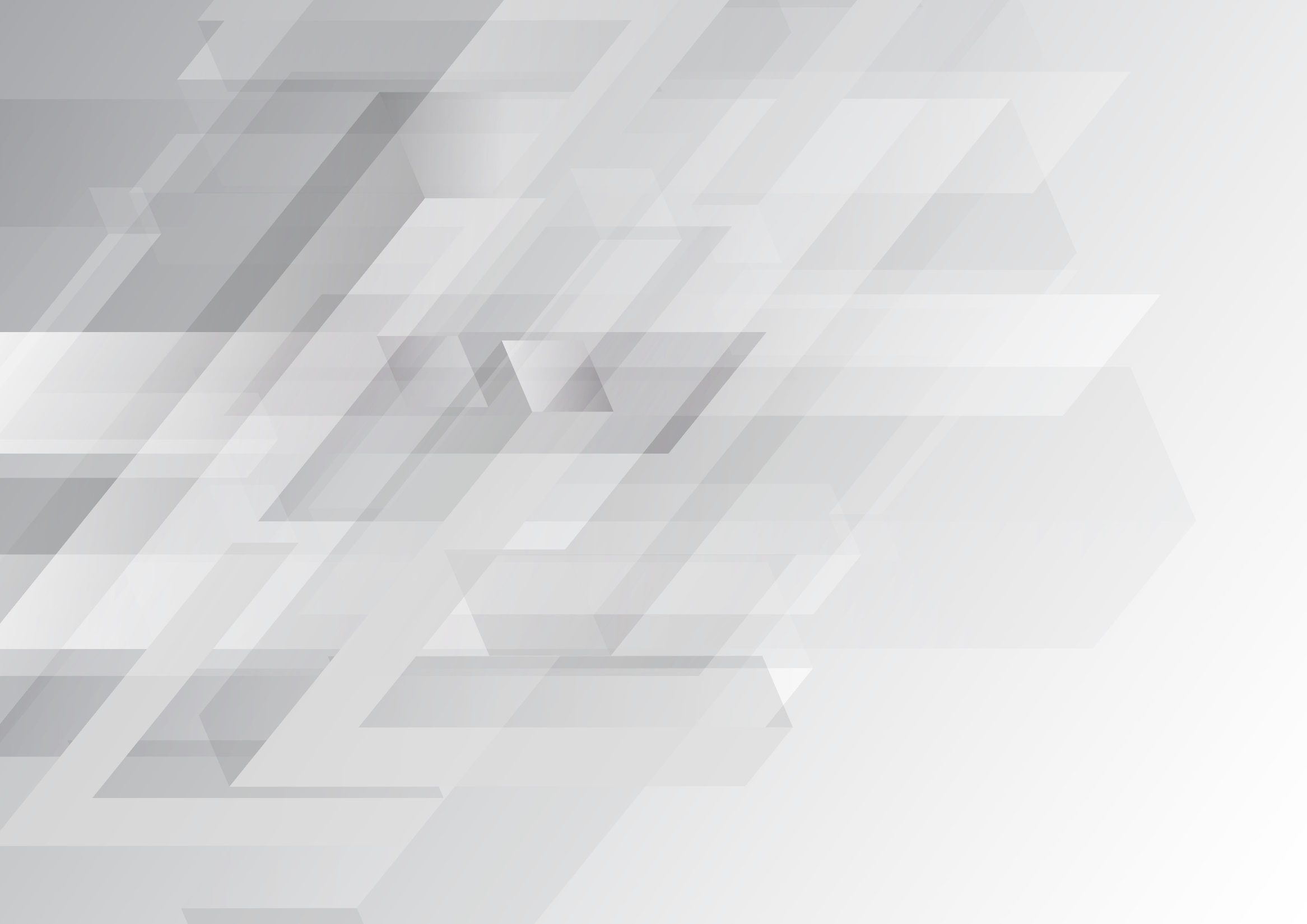 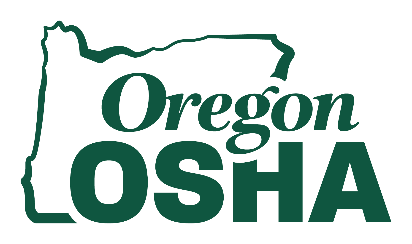 FALL PROTECTION FUNDAMENTALS
Module 2: Getting Started
Video: OSHA Standards
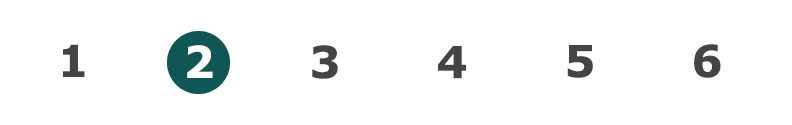 Module 2: getting started
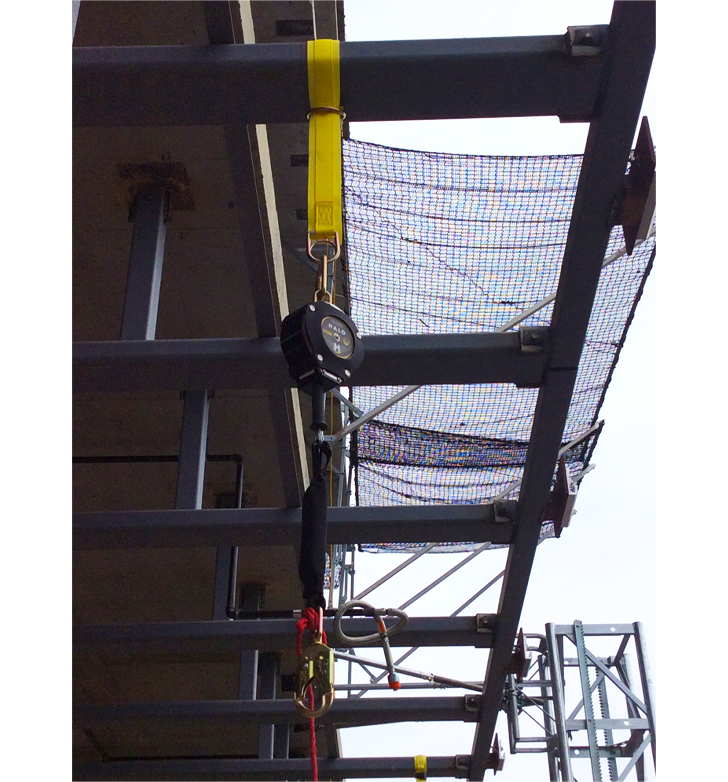 Oregon OSHA’s
Fall Protection Standards

Click the links below to view the different Oregon OSHA standards that are related to fall protection.

Construction
Scaffolding, Lifts, and Aerial Platforms
Steel Erection
General Industry
Personal Fall Protection
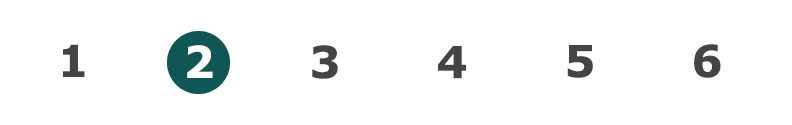 Module 2: getting started
Video: Risk Assessment
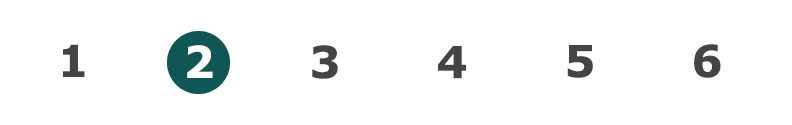 Module 2: getting started
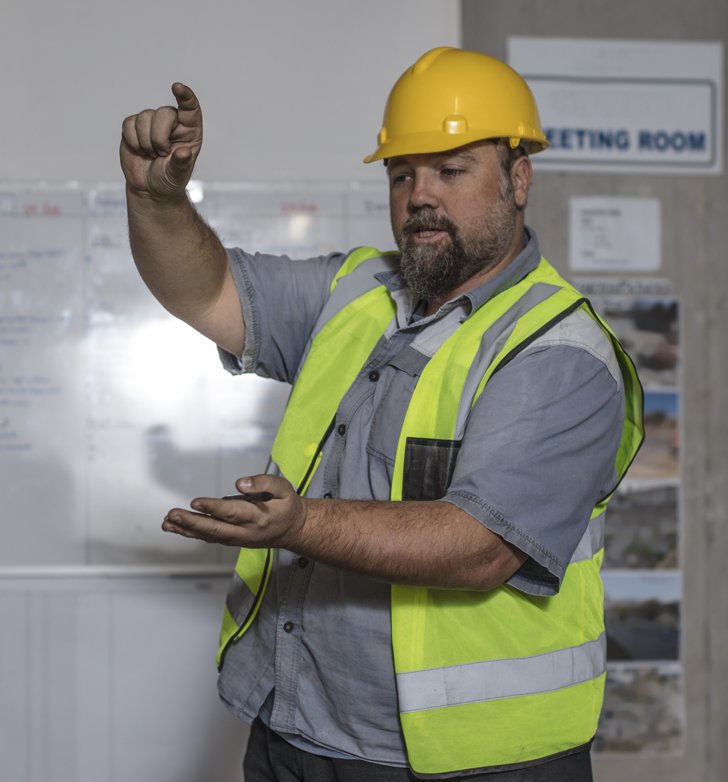 Trigger Heights

Click the links below to view the fact sheets. The fact sheets contain trigger heights for construction and general industry activities. 


Trigger Heights for Construction

Trigger Heights for General Industry
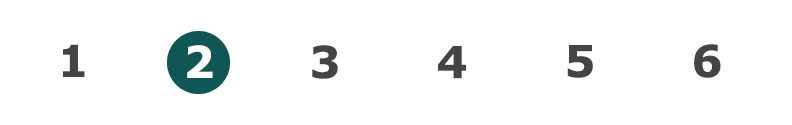 Module 2: getting started
Video: Competent vs. Qualified
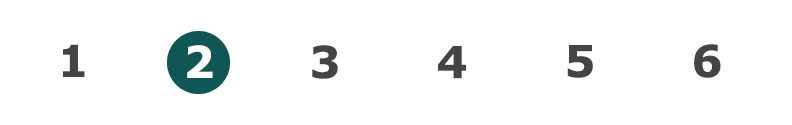 Module 2: getting started
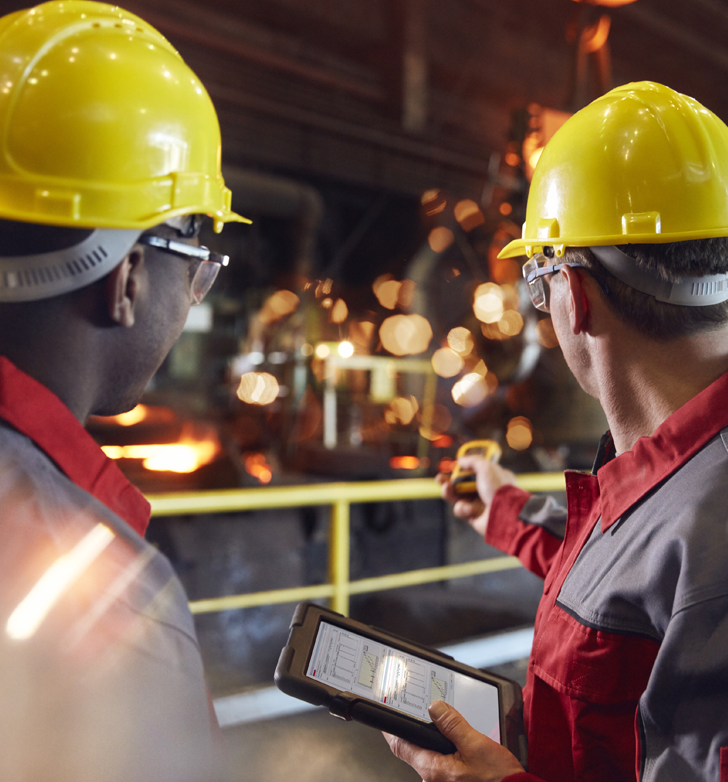 Competent Persons

Click the button to view the Oregon OSHA factsheet, “Fall protection in Construction: Requirements for Competent Persons.”

Competent Person Fact Sheet
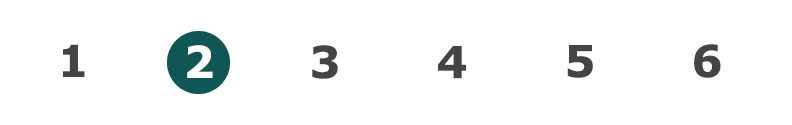 Module 2: getting started
Video: ABC’s of Fall Protection
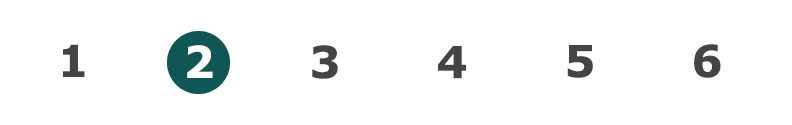 Module 2: getting started
Video: Falling Objects
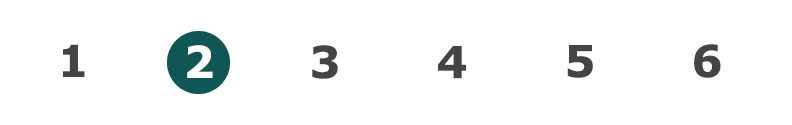 Module 2: getting started
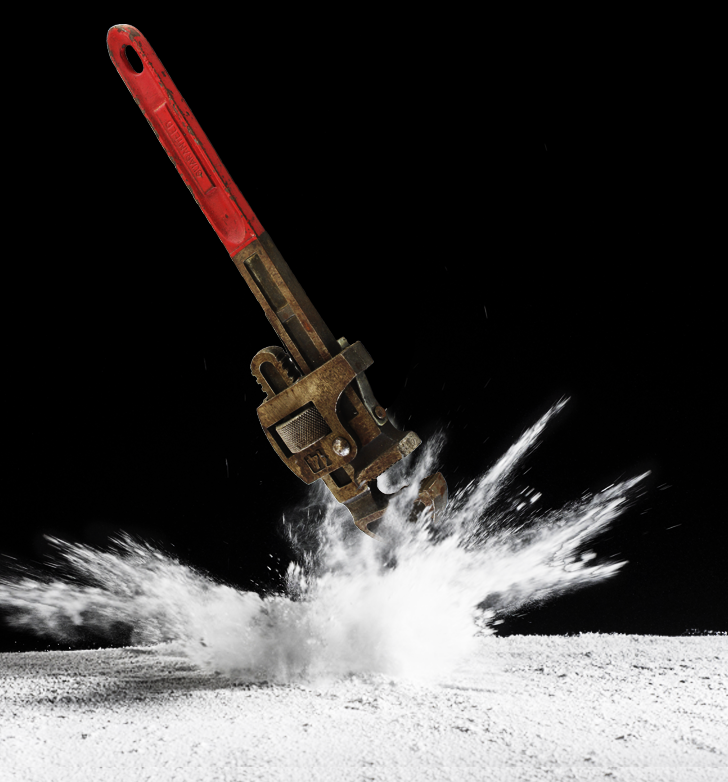 Falling Objects

Click the link below for more information on falling objects.

Falling Object Requirements in Division 3, Subdivision M, Fall Protection
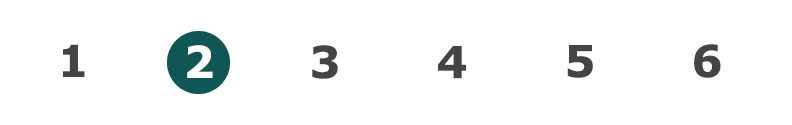 Module 2: getting started
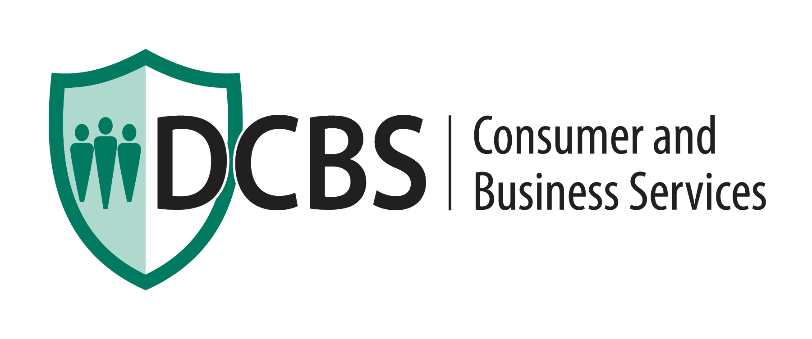 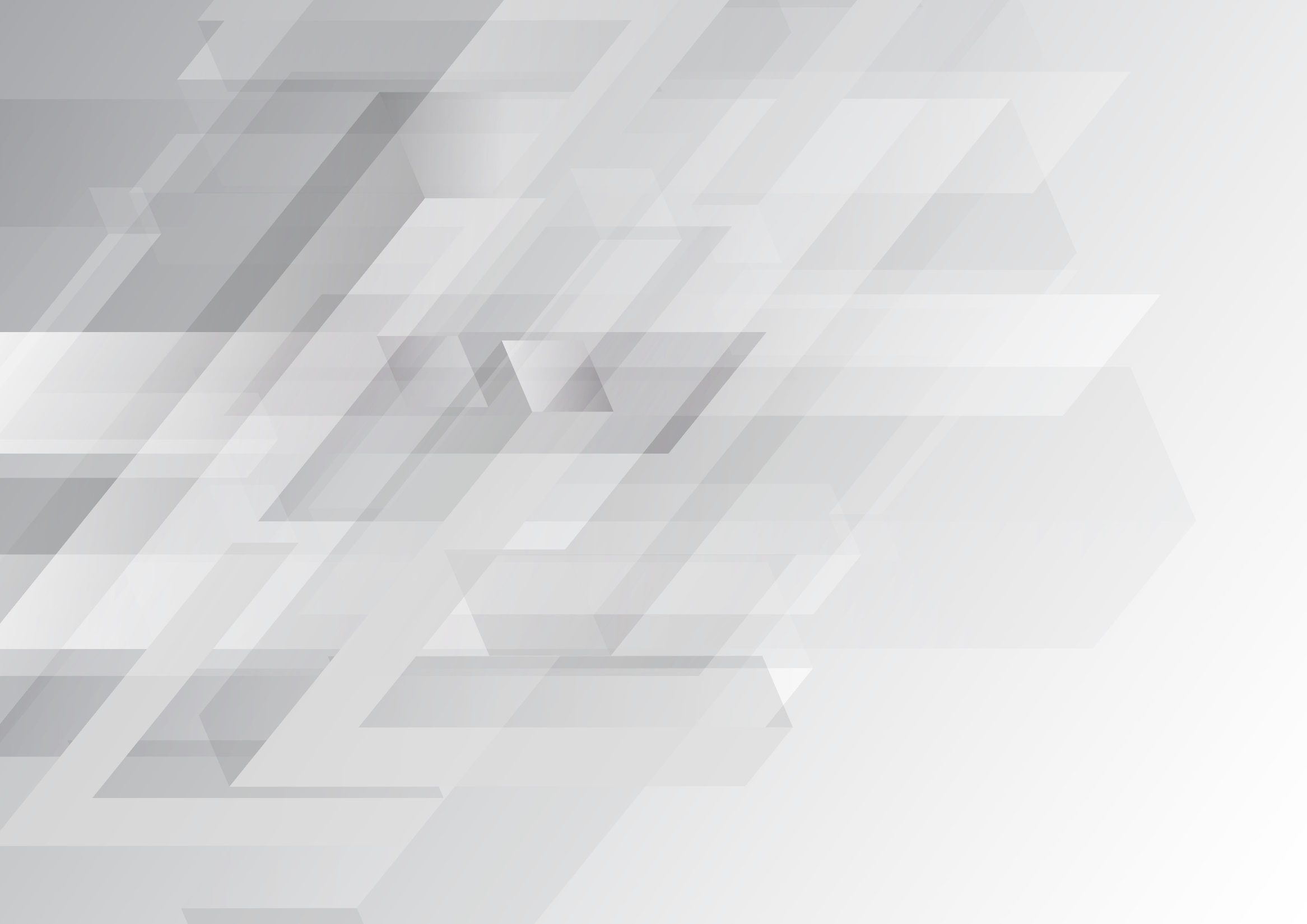 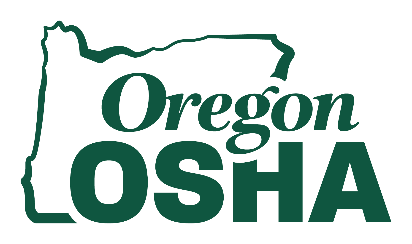 FALL PROTECTION FUNDAMENTALS
Module 3: Options
Video: Overview of Options
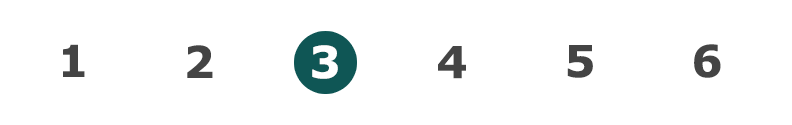 Module 3: options
Video: Eliminate
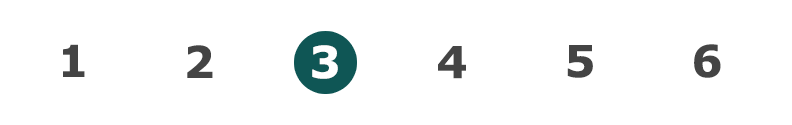 Module 3: options
Video: Prevent
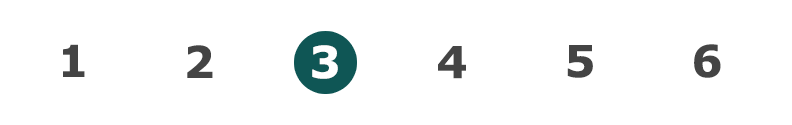 Module 3: options
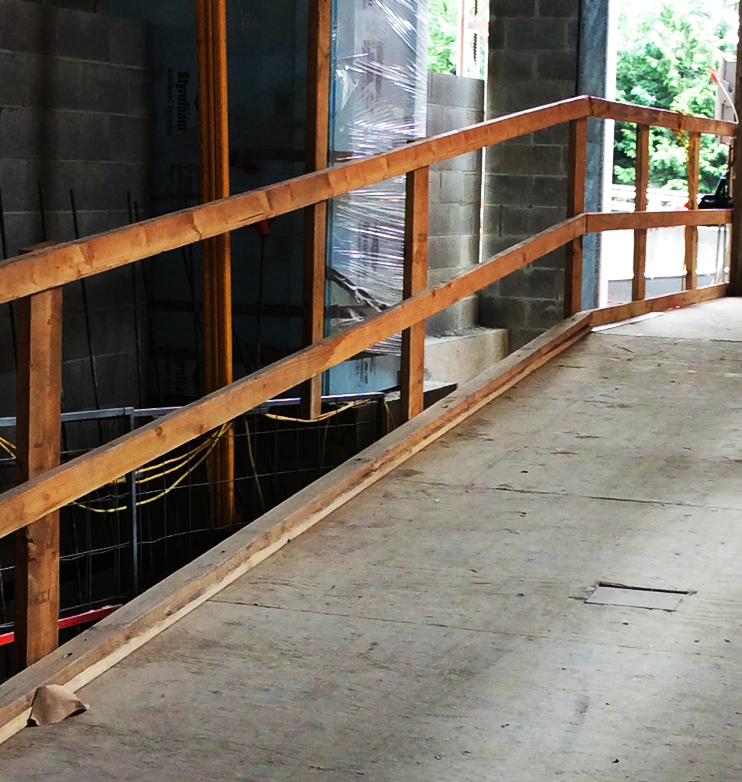 Guardrail Systems

The benefit of guardrails over control options, is that after they are installed correctly, they reduce the amount of human error.

Parts include:
Top rail
Midrail
Intermediate vertical members

Can also be combined with toeboards that prevent materials from rolling off the walking/working surface.

For more information on guardrails, click the links below:


General Industry (Fact Sheet)              Division 2, Subdivision D, Walking-Working Surfaces

Construction (Fact Sheet)	                     Division 3, Subdivision M, Fall Protection
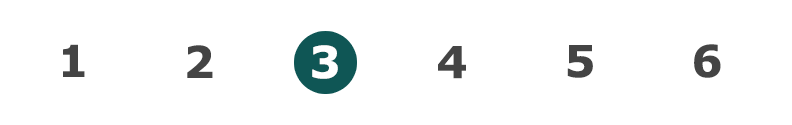 Module 3: options
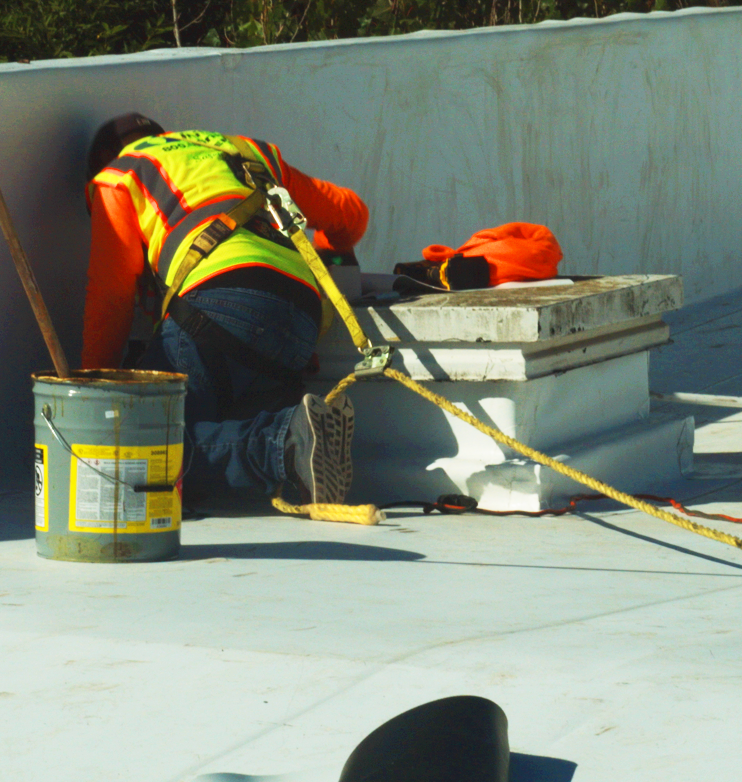 Fall-Restraint Systems



Fall restraint systems prevent workers from reaching an unprotected edge. Thus, prevents a fall from occurring.

Parts include:
Lanyard
Connectors
Body harness or body belt

The anchorage must support at least 3,000 lbs. or be designed and installed by a qualified person and have a safety factor of at least 2.

Click the link for more information.

Fall Restraint requirements in Division 3, Subdivision M, Fall Protection
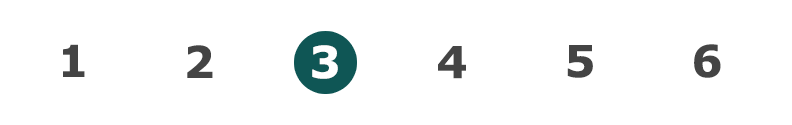 Module 3: options
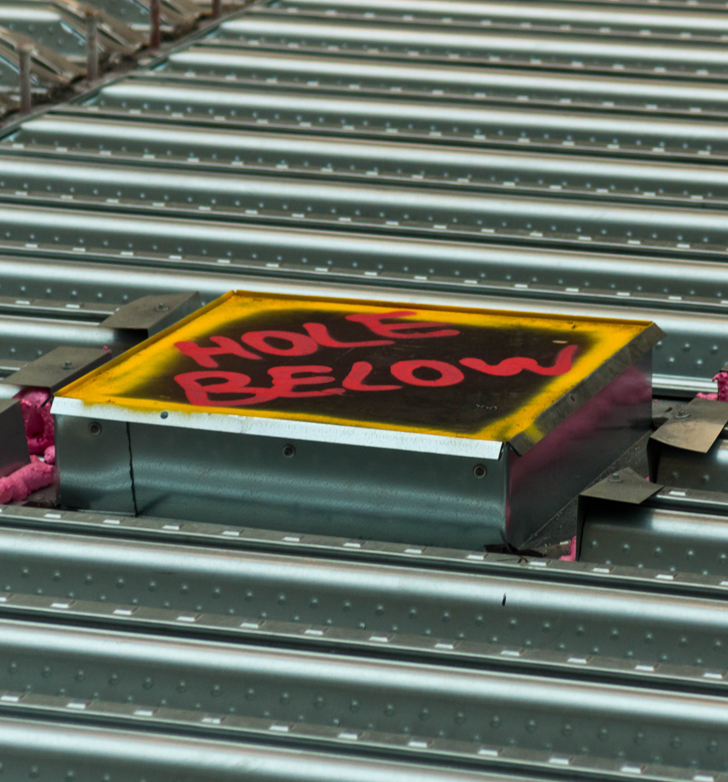 Hole Covers


Click the link for more information on hole covers.


Hole Cover Requirements in Division 3, Subdivision M, Fall Protection
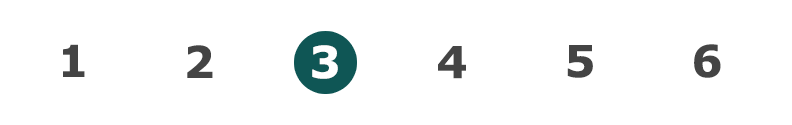 Module 3: options
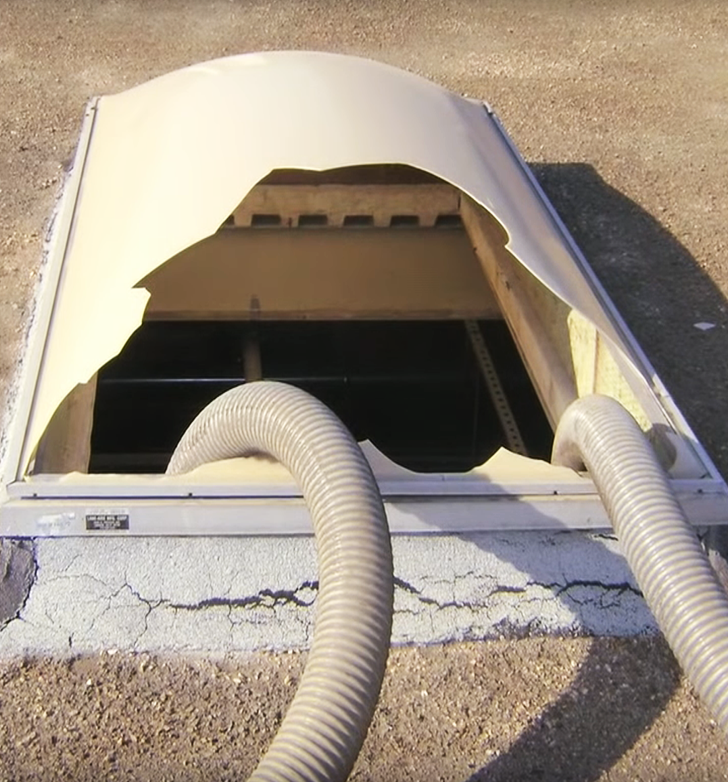 Skylights



If you are interested in watching an additional video about a true story where a man fell through a skylight, click the link below.


Preventing Falls Through Skylights
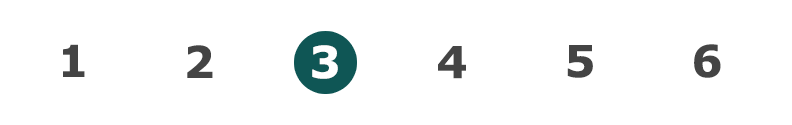 Module 3: options
Video: Control
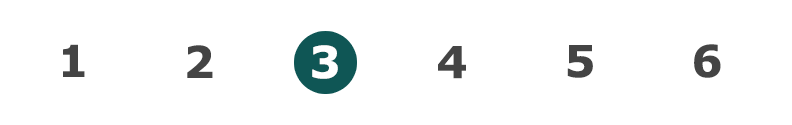 Module 3: options
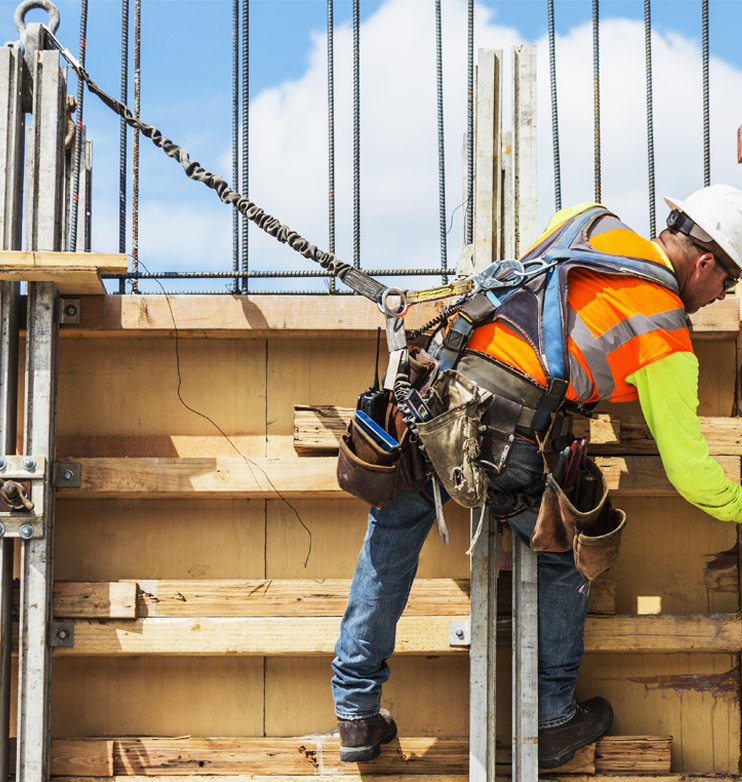 Fall-Arrest Systems


A personal fall-arrest system consists of an anchorage, connectors, and a full-body harness that work together to stop a fall and to minimize the arrest force.

Other parts may include:
Lanyard
Deceleration device
Lifeline

The fall arrest system is only effective if you know how all the components work together to stop a fall.

Fall-Arrest Requirements in Division 3, Subdivision M, Fall Protection
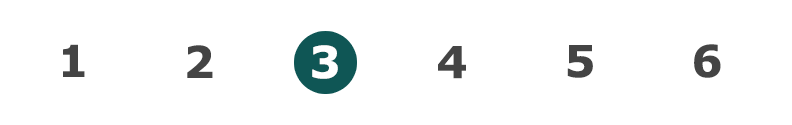 Module 3: options
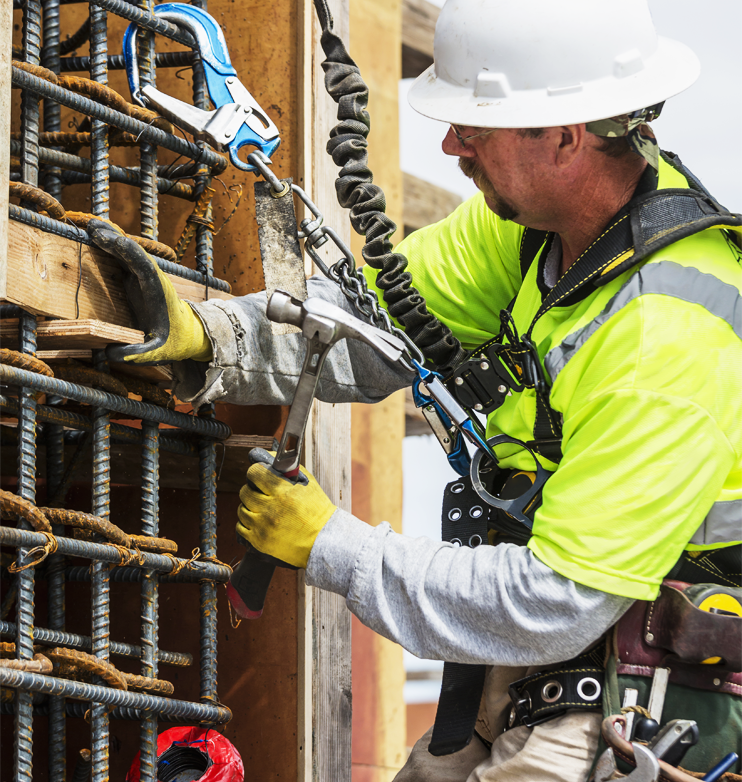 Positioning Device Systems


Positioning device systems support a person who needs to work with both hands free on surfaces such as walls or windowsills. Also used on formwork, and for placing rebar.

They provide support, and must stop a free fall within 2 feet.

Parts include:
Anchorage
Connectors
Body support

Click the link for more information.

Positioning Device Requirements in Division 3, Subdivision M, Fall Protection
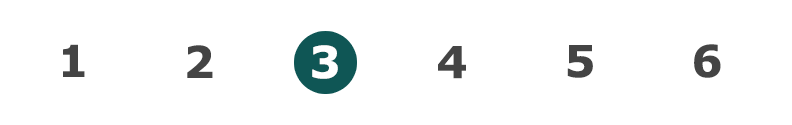 Module 3: options
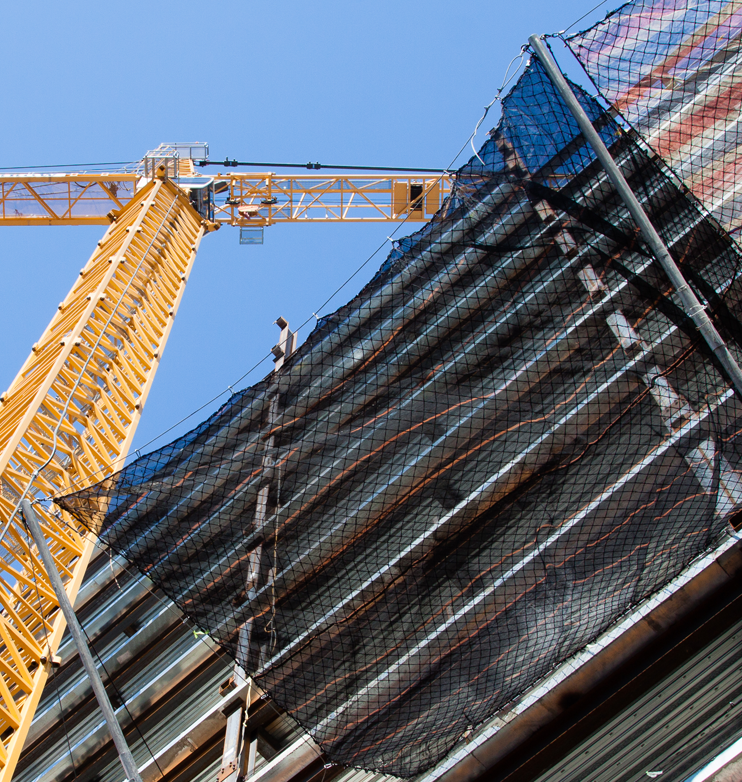 Safety Net System



Safety net systems consist of mesh nets, and connecting components.

Their openings can’t be more than 6 inches on a side, center to center.

They must not be installed more than 30 feet below working surface.

They must be able to withstand a drop test consisting of a 400 pound sandbag, 30 inches in diameter, dropped from the working surface.

They must have a minimum horizontal distance to the net’s outer edge which depends on how far below the working surface the net is placed.

Click the link for more information.

Safety Net Requirements in Division 3, Subdivision M, Fall Protection
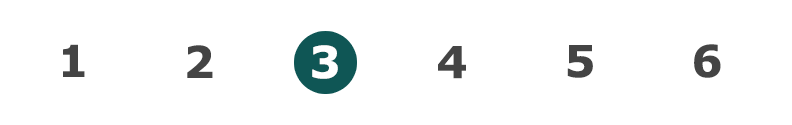 Module 3: options
Video: Warn
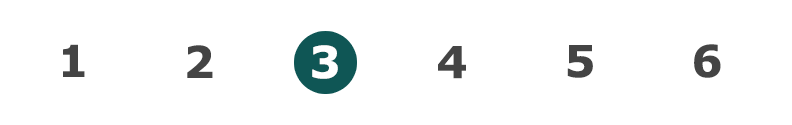 Module 3: options
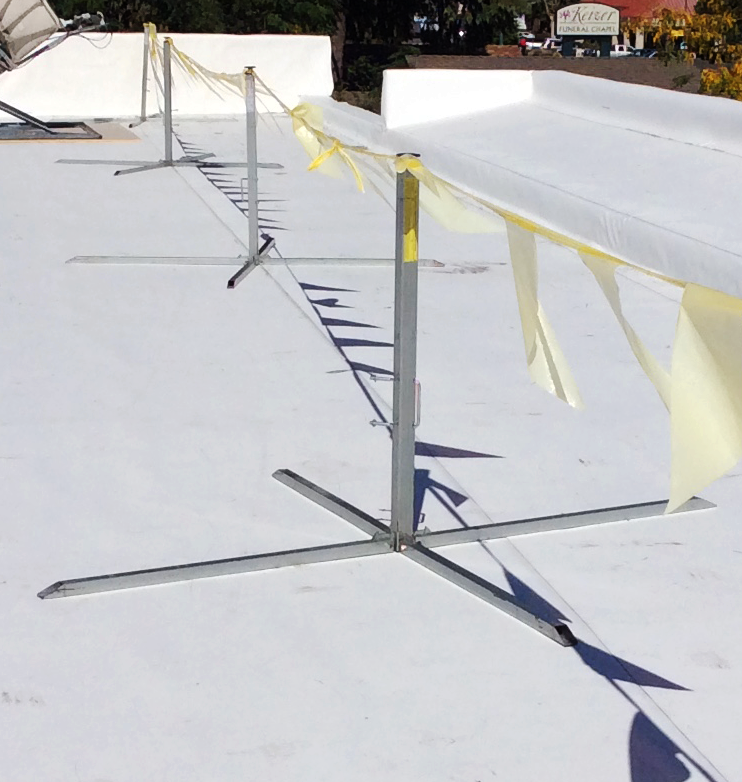 Warning Line System


A warning line system’s purpose is to warn roofers that they are near an unprotected edge.

They consist of ropes, wires, or chains, and supporting stanchions that mark off the area where work can be done without other types of fall protection.

They can only be used for roofing work on roofs that have slopes of 2:12 or less, vertical to horizontal.

Click the link for more information.

Warning Line Requirements in Division 3, Subdivision M, Fall Protection
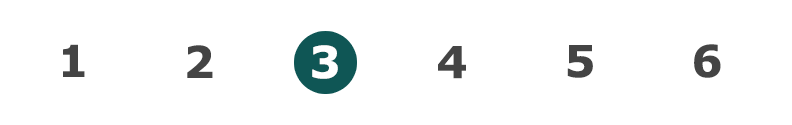 Module 3: options
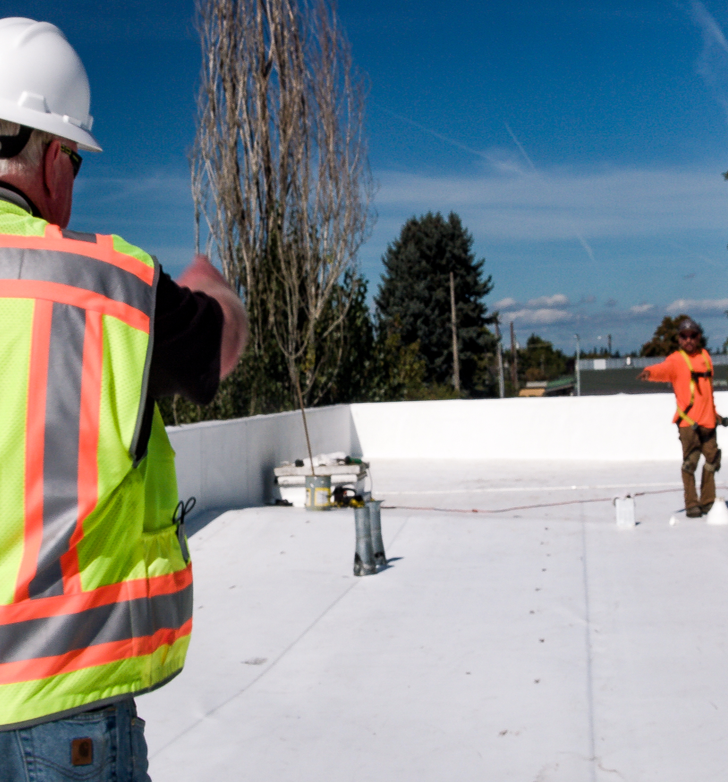 Safety Monitor


Safety-monitoring systems for roofing work can be used only to protect employees on roofs that have slopes no greater than 2:12. 

They are not permitted on roofs more than 50 feet unless a warning-line system is also installed to keep employees from coming too close to an unprotected roof edge. 

Click the link for more information.

Safety Monitor Requirements in Division 3, Subdivision M, Fall Protection
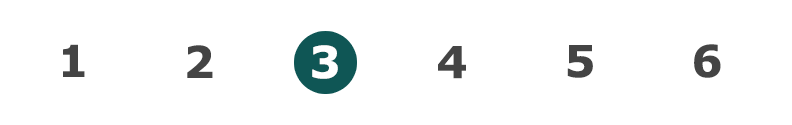 Module 3: options
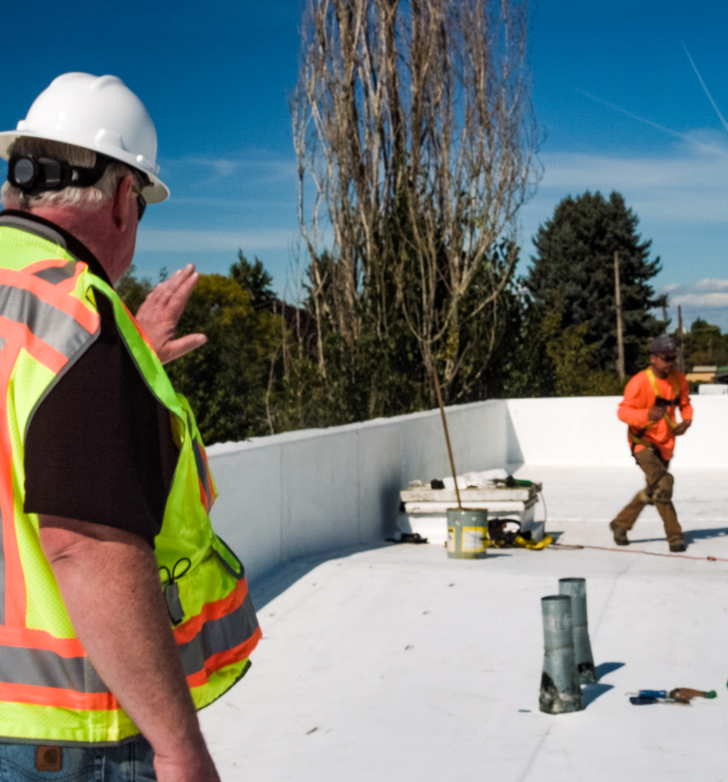 Safety Monitor/Warning Lines




Click the links to view our Safety Monitoring for Roofing Work, and Using Warning Lines Fact Sheets.


Safety Monitor

Warning Lines
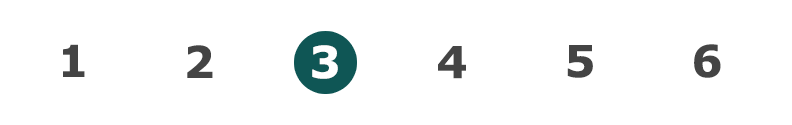 Module 3: options
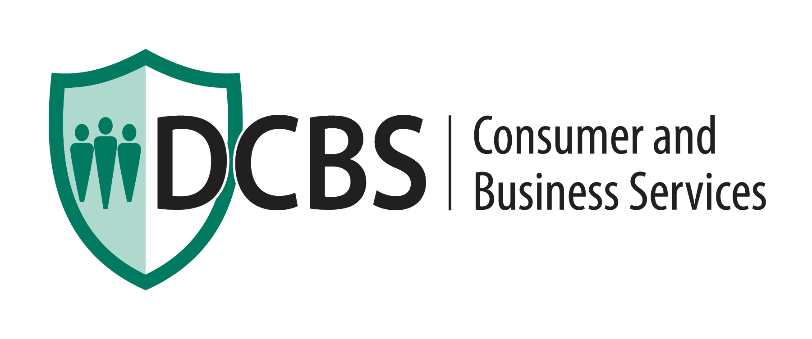 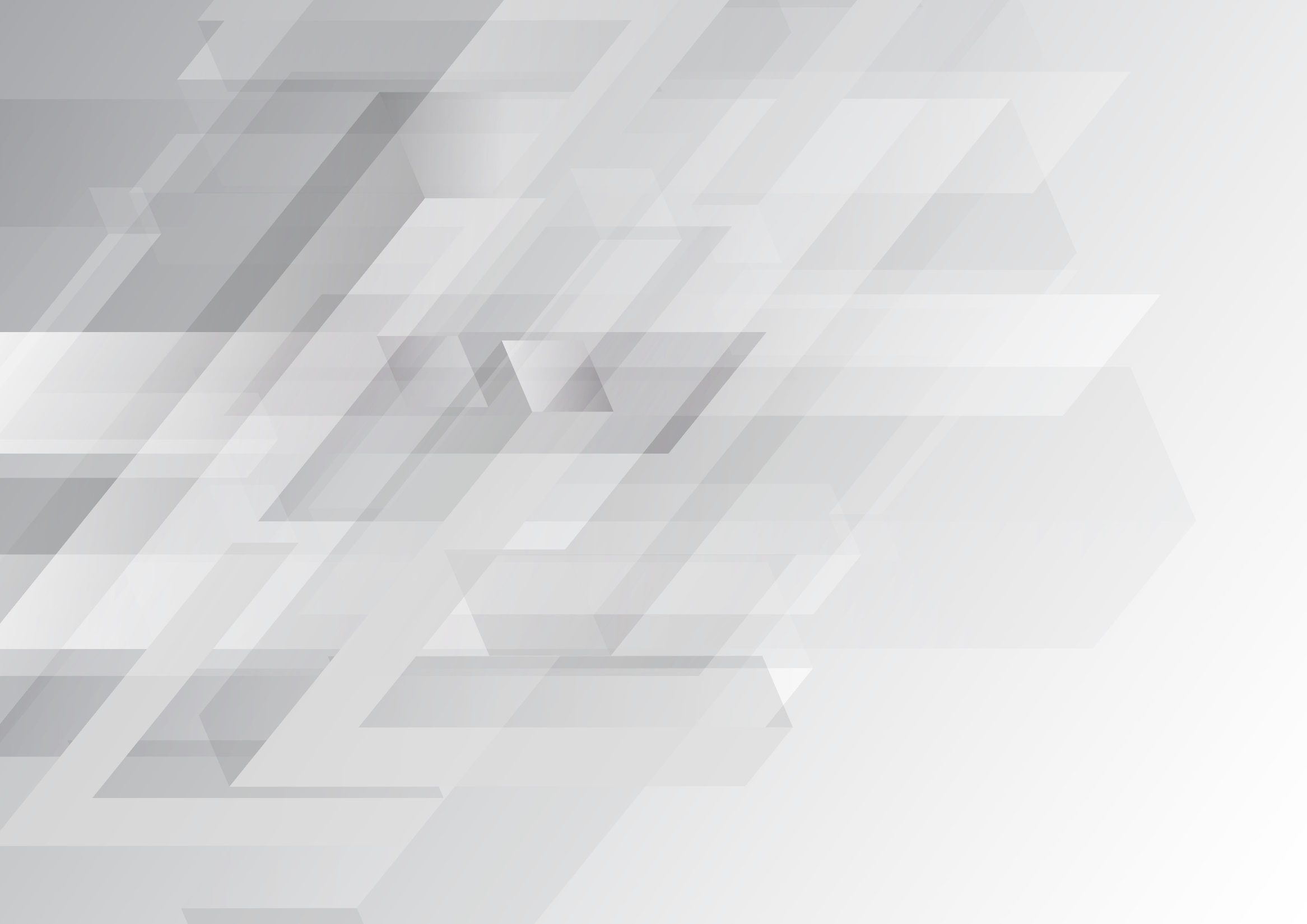 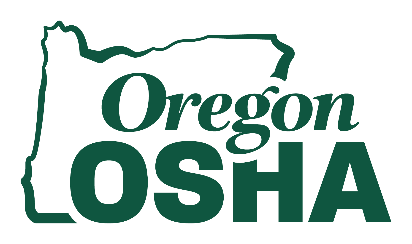 FALL PROTECTION FUNDAMENTALS
Module 4: Demonstrations
Video: Inspection/Maintenance
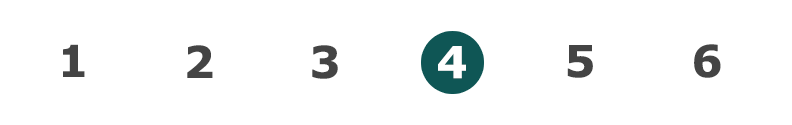 Module 4: demonstrations
Video: Donning a Harness
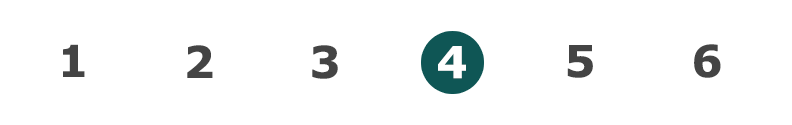 Module 4: demonstrations
Video: Anchors
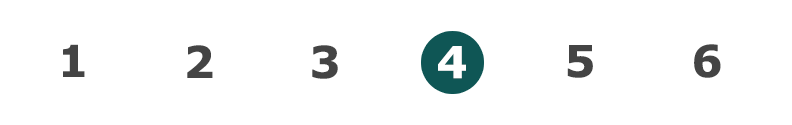 Module 4: demonstrations
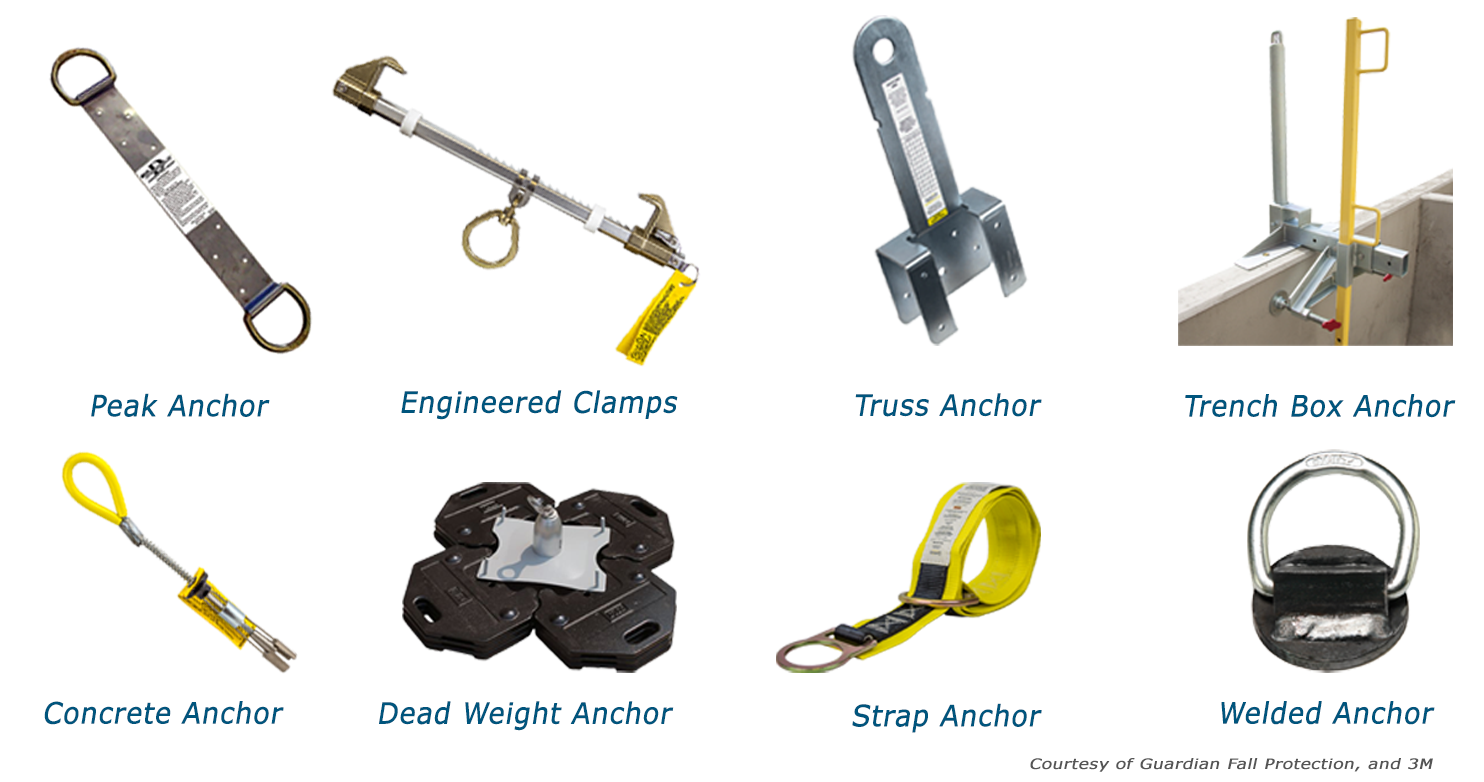 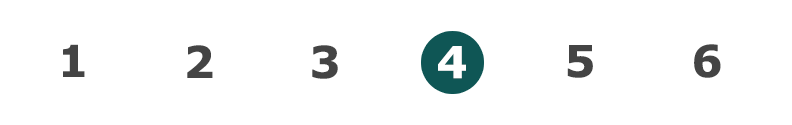 Module 4: demonstrations
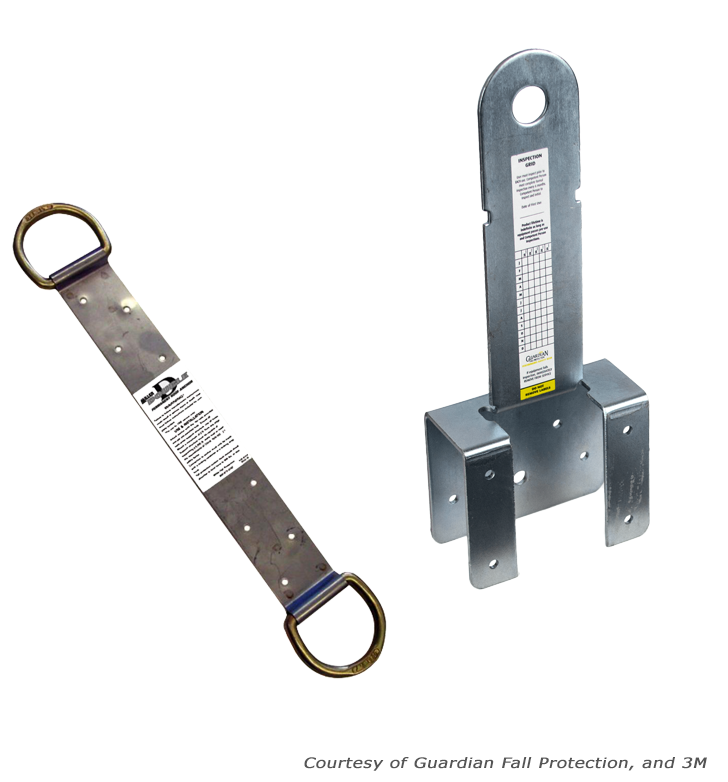 Anchor Types


Peak anchors are typically used in the roofing industry, and are usually left in place after the job is done for future jobs.

Truss anchors and spreaders are used before a structure is fully framed. Specifically, a spreader is implemented before trusses are fully sheathed.
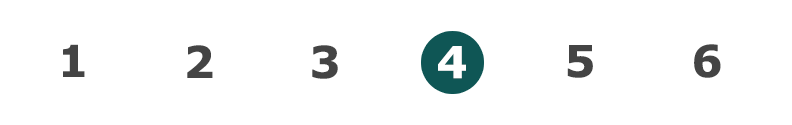 Module 4: demonstrations
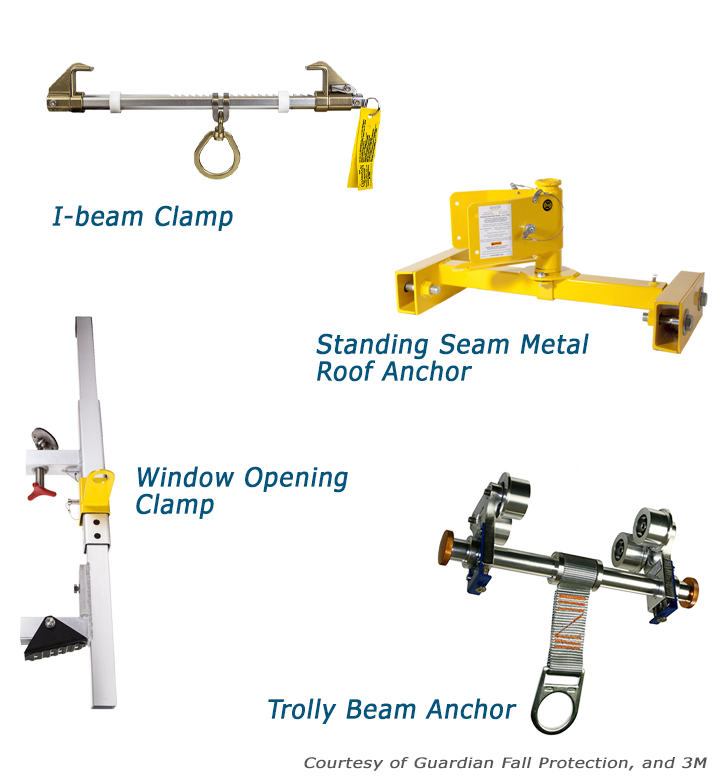 Anchor Types


Engineered Clamps are often associated with 4 different anchor types:

I-beam clamp, which adjusts to numerous steel beam sizes.

Trolley beam anchor, which allows workers greater access to greater work areas without the need for a longer lanyard.

Standing seam metal roof anchor, which clamps to parallel seams of metal roofs.

Doorway and window opening clamp, which allows for anchoring between building framing or window openings.
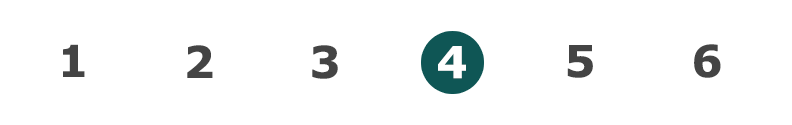 Module 4: demonstrations
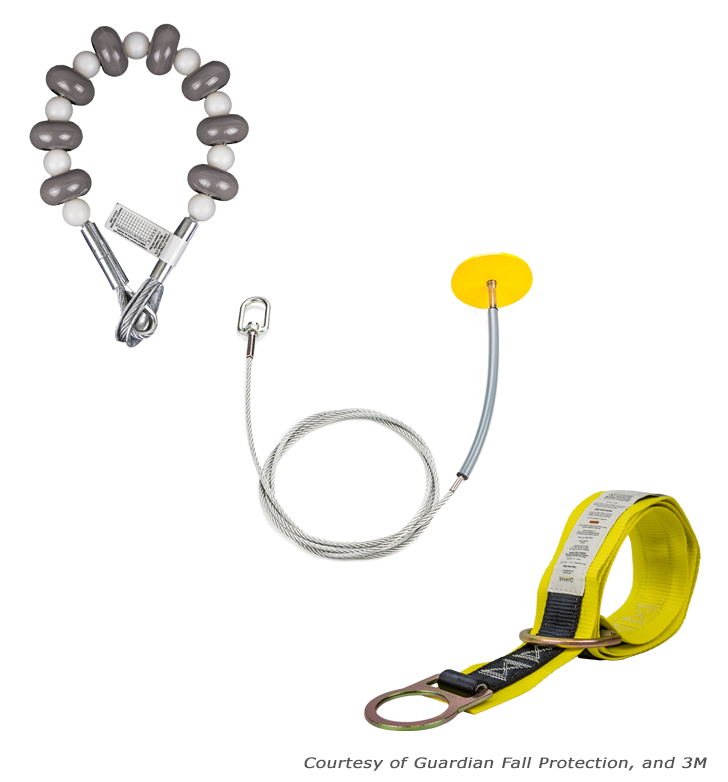 Anchor Types


Strap Anchors are associated with 3 different anchor types:

The cable anchorage sling, used around structural steel or I-beams.

Drop-through anchorage cable, suitable for concrete or steel, has an anchor point that drops through a small hole in an overhead surface.

Strap anchor, which is used for sturdy horizontal structures like beams. Keep in mind, sharp or rough edges could lead to strap damage.
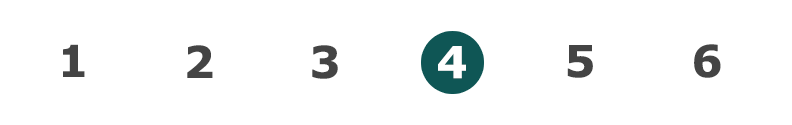 Module 4: demonstrations
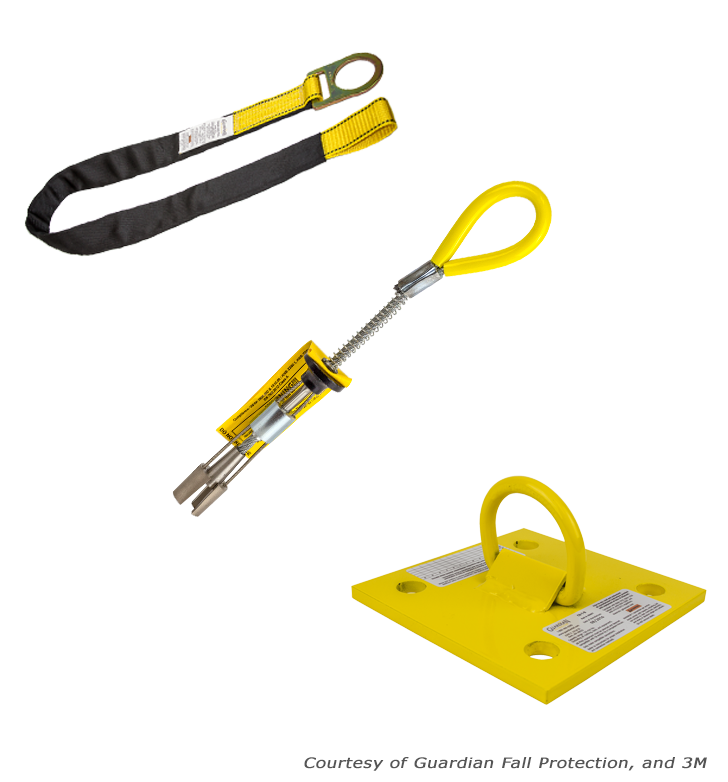 Anchor Types


Concrete Anchors are associated with 3 different anchor types:

Concrete anchor strap with d-ring, typically used by foundation and formwork employees. The strap is protected with a sleeve or wear-pad from abrasion by the concrete. It is looped around the rebar during pouring, and is cut flush with the surface when it is no longer needed.

Precast hollow core concrete anchor, which allows one worker to tie off, and is used for precast hollow concrete tasks.

Bolt-on wall anchor, which can be a temporary or permanent anchor point on a vertical concrete wall.
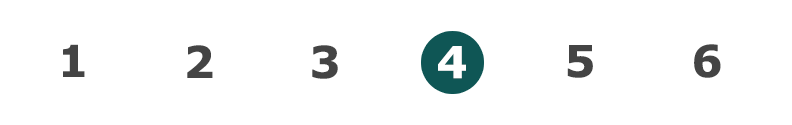 Module 4: demonstrations
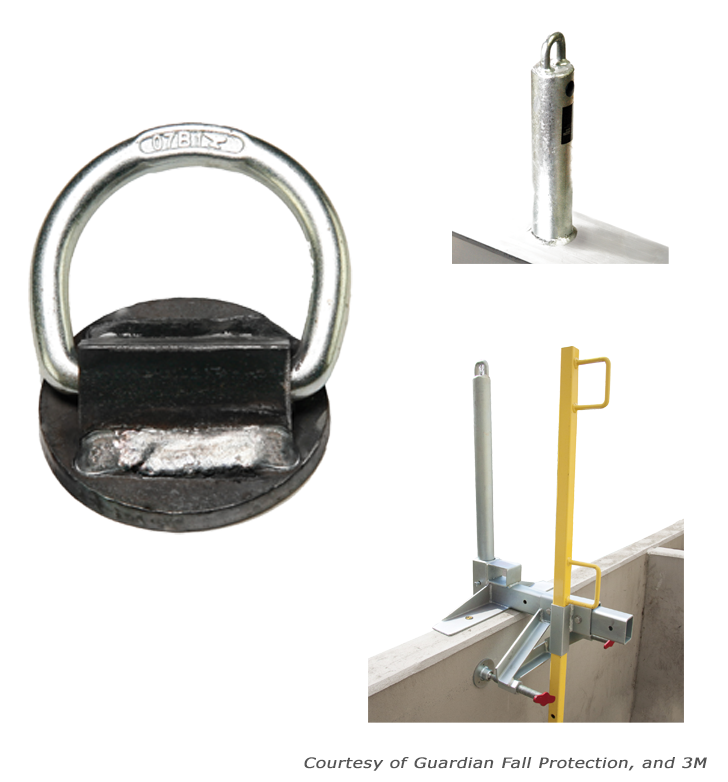 Anchor Types


The Welded Anchors consists of:

Welded d-ring anchor, which is a single d-ring anchor point that can be temporary or permanently welded onto vertical structural steel.

Weld-on anchor post, which is a permanent anchor point that is welded to an I-beam.

Trench Box Guardrail Anchor is used for performing deep excavation. It is designed with an anchor point on a post near the guardrail.
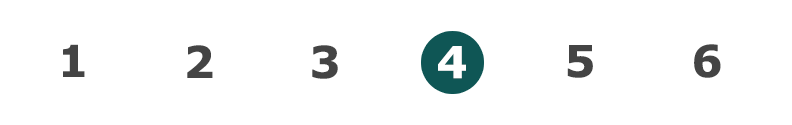 Module 4: demonstrations
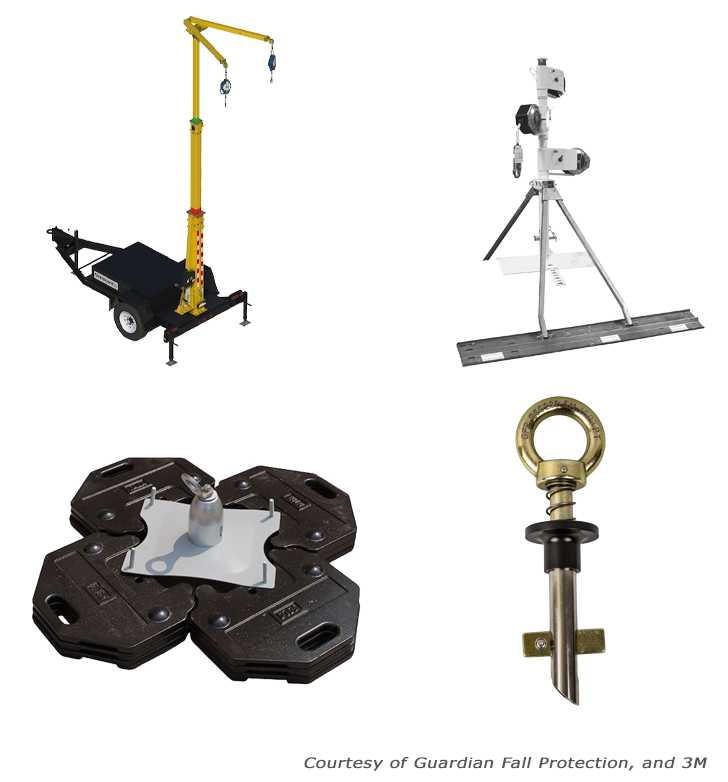 Anchor Types


Anchors not welded, or clamped in place are comprised of:

Mobile fall protection system, meant for a one employee using a fall arrest system. This anchor types allows to move quickly from location to location, and also come in versions that allow for more than one employee to anchor.

Rotating retractable anchor mast, which is most often seen used on sloped residential roofs. It allows the worker a large range of motion, and helps to elevate the anchor point above the worker.

Dead weight anchor, which is commonly used when performing roof work and you can not hammer or drill into the surface. It is made of concrete, steel, or other similar heavy materials to provide anchorage.

Bolt hole anchor, which is used in horizontal steel bolt holes.
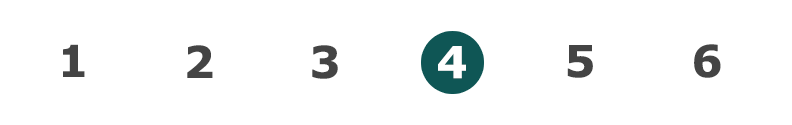 Module 4: demonstrations
Video: Calculating Fall Distance
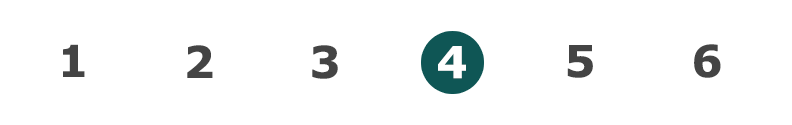 Module 4: demonstrations
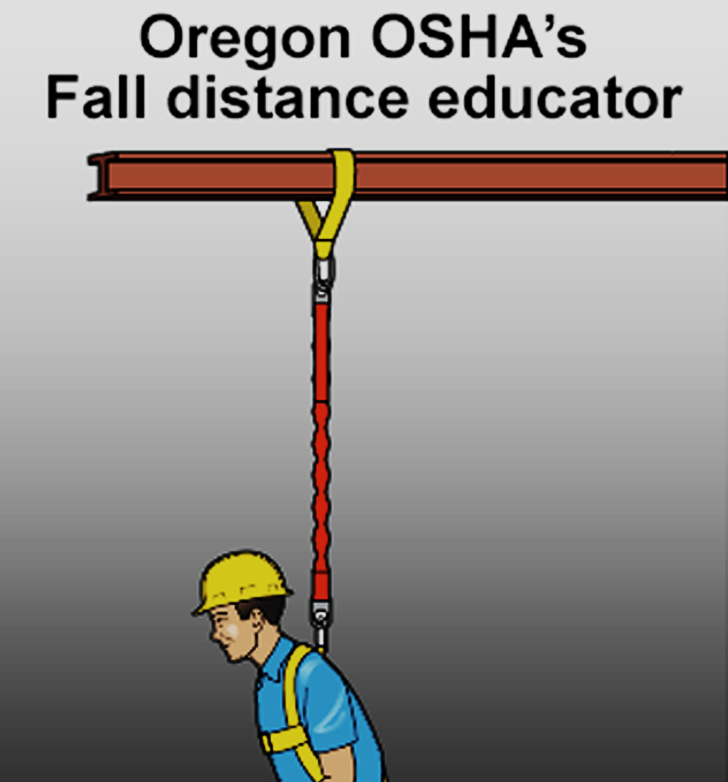 Fall Distance Educator





Click the link below to view the Oregon OSHA’s fall distance educator. The educator will provide you with 3 different scenarios.

Oregon OSHA’s Fall Distance Calculator
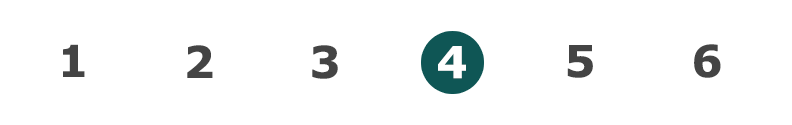 Module 4: demonstrations
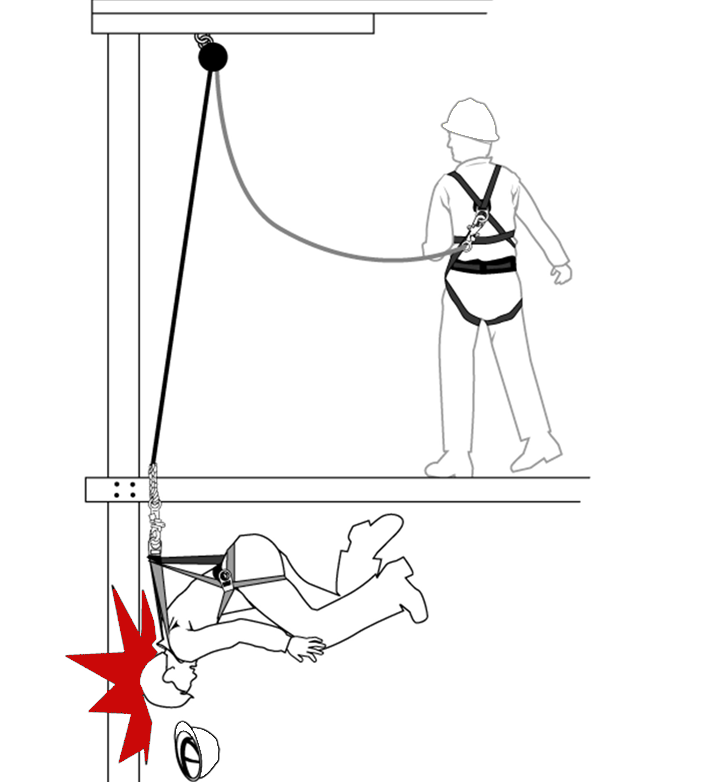 Swing Fall





For more information on swing falls click the link below.

How to Evaluate the Swing Fall Hazard
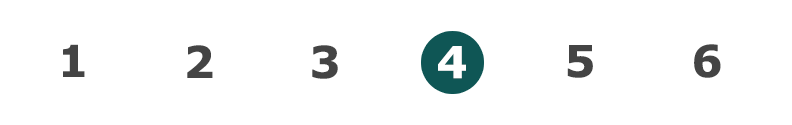 Module 4: demonstrations
Video: Rescue
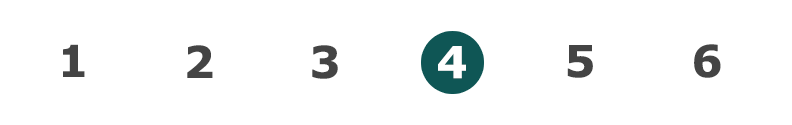 Module 4: demonstrations
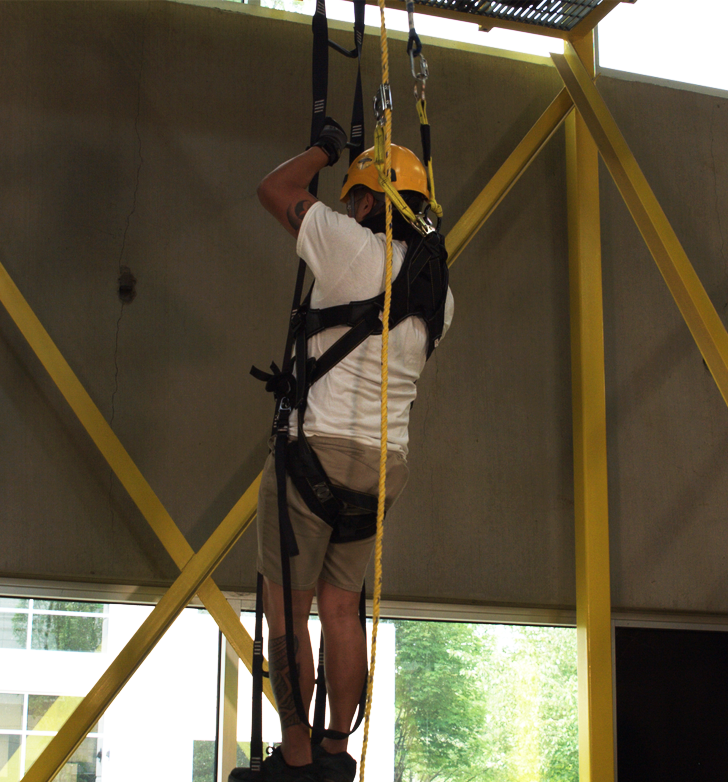 Rescue




For more information on rescue, click the link below to view the Oregon OSHA’s Safety and Health newsletter.

Newsletter (Rescue)
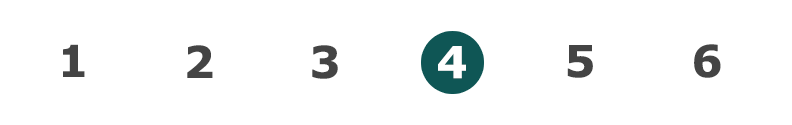 Module 4: demonstrations
Video: Inspection Example
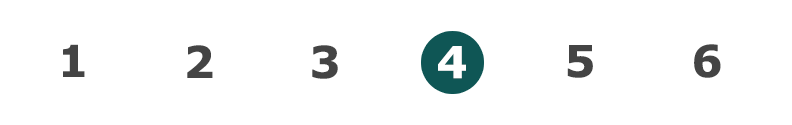 Module 4: demonstrations
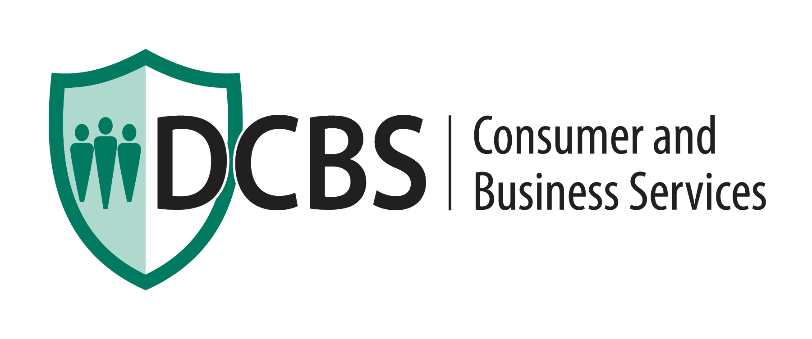 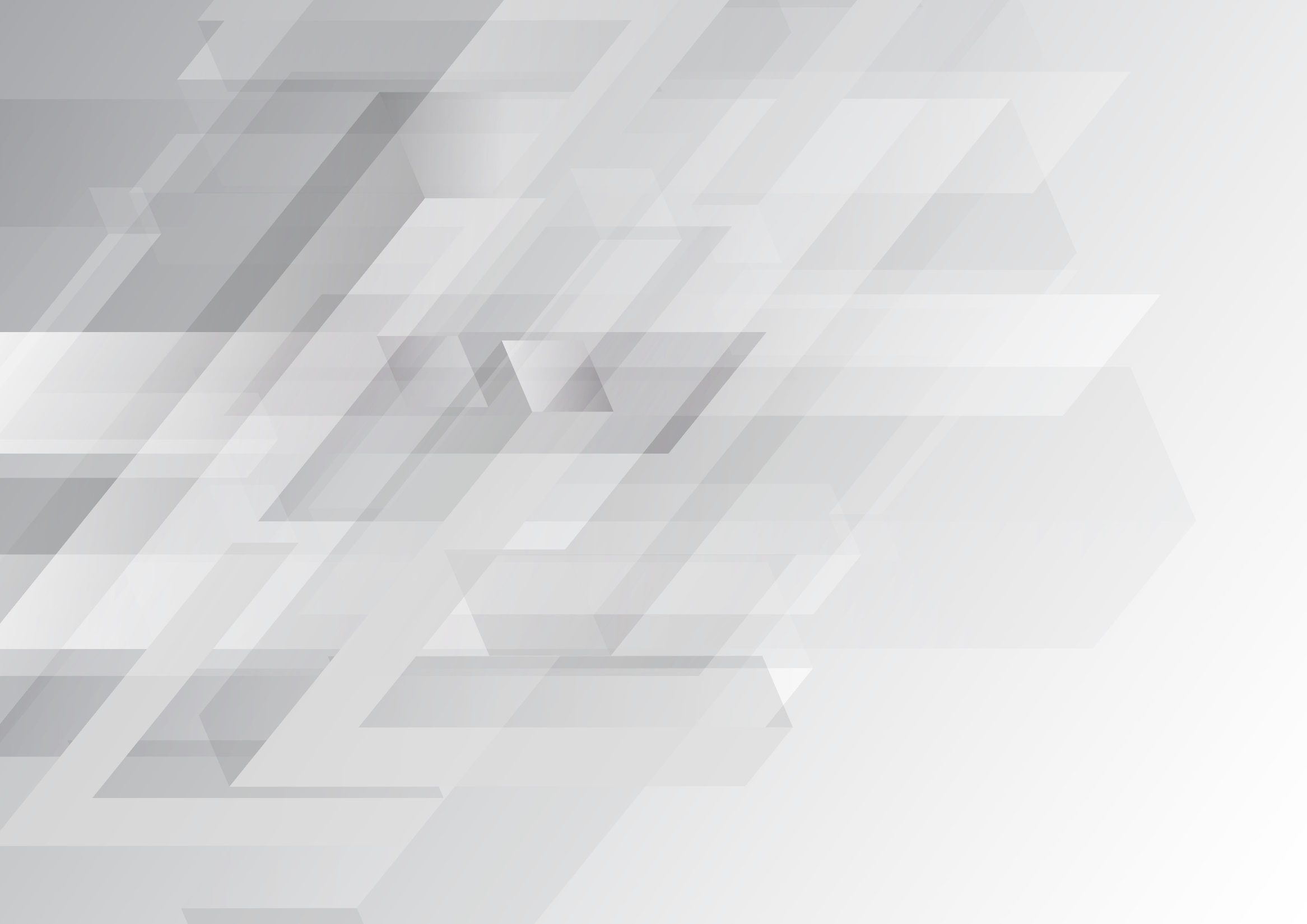 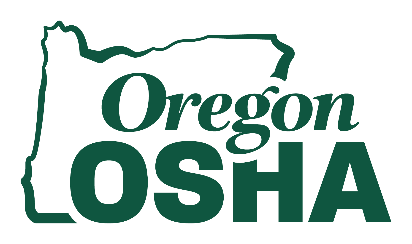 FALL PROTECTION FUNDAMENTALS
Module 5: Training
Video: Purpose of Training
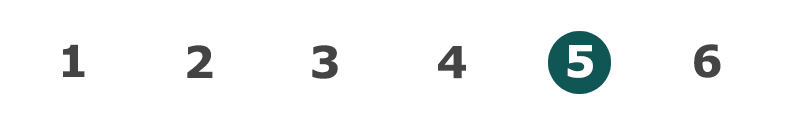 Module 5: training
Video: Training Topics
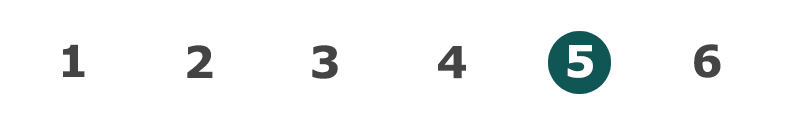 Module 5: training
Video: Train Your Team
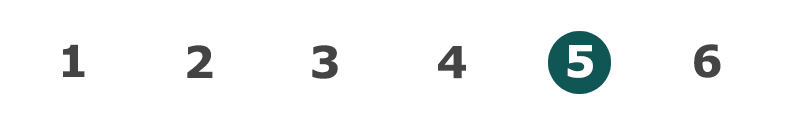 Module 5: training
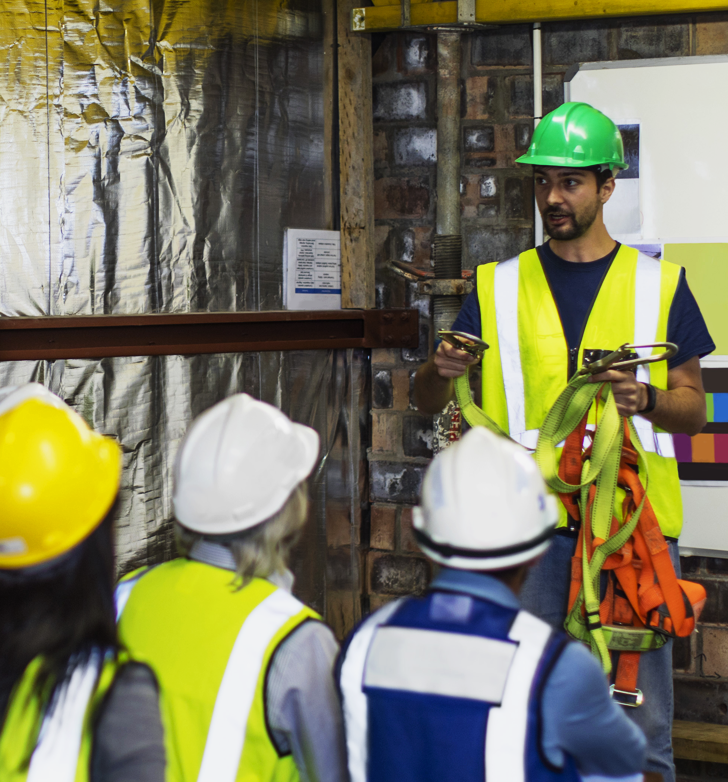 Training Certification


When talking about certification of the training, the employer must verify that they are compliant by preparing a written certification record. This record needs to have the name or other identity of the employee trained, dates of the training, and the signature of the person who conducted the training or the employer. Once all of this is completed, you need to maintain the latest training certification.

In some instances the employee may have received training from a previous employer. If the current employer is relying on this, the record needs to indicate when the current employer determined the prior training was adequate rather than the date of the actual training.
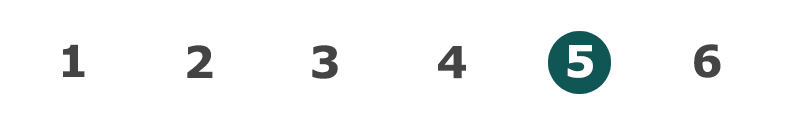 Module 5: training
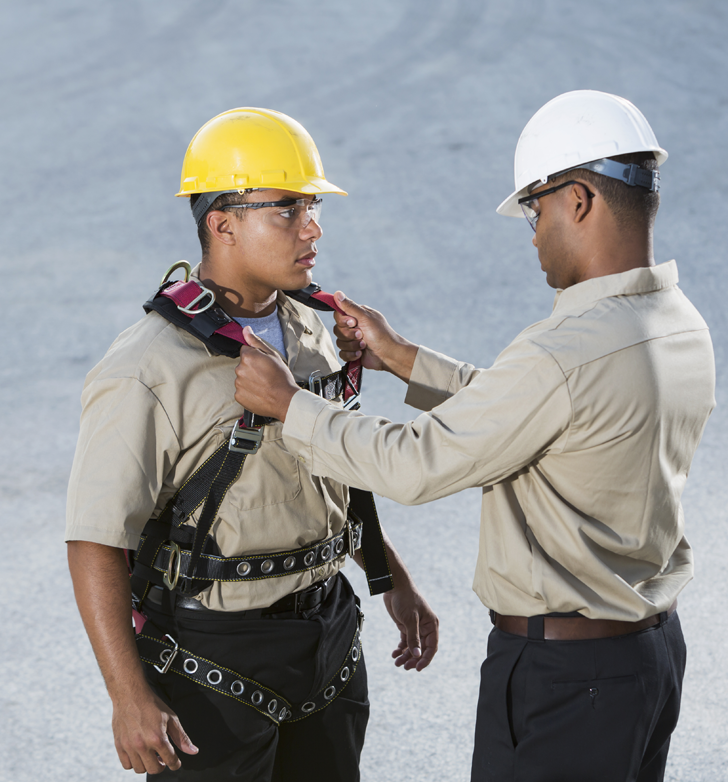 Retraining


When the employer has a reason to believe that an employee who has already been trained doesn’t have the knowledge or skills required they need to retrain the employee. Examples where retraining is required include:

Changes in the workplace or fall protection systems being used has made the previous training obsolete.

It is evident that the employee has not retained the necessary knowledge and skills from the training.
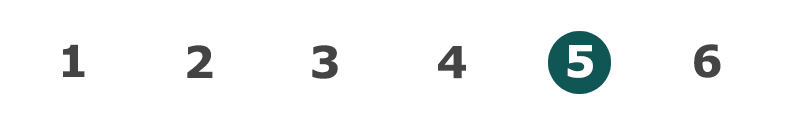 Module 5: training
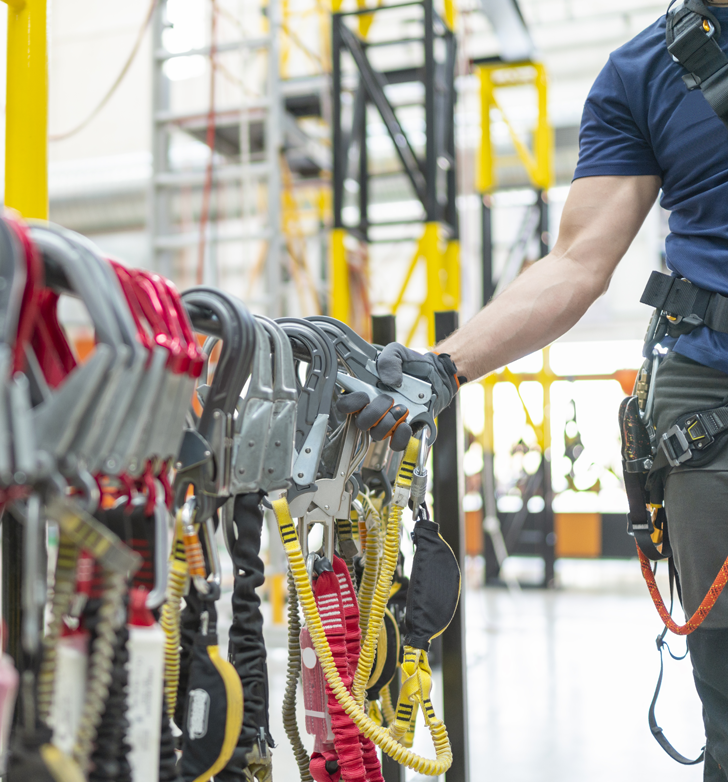 Training Requirements


Before any employee is exposed to a fall hazard, the employer must provide training for each employee who uses personal fall protection systems or who is required to be trained as specified by Oregon OSHA.

For more information on Training, click the links below:

Fall Protection for Construction Activities

Safety Monitoring for Roofing Work

Division 3, Subdivision M, Fall Protection

Walking-Working Surfaces: At a Glance

Division 2, Subdivision D, Walking-Working Surfaces
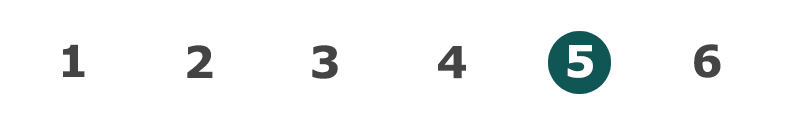 Module 5: training
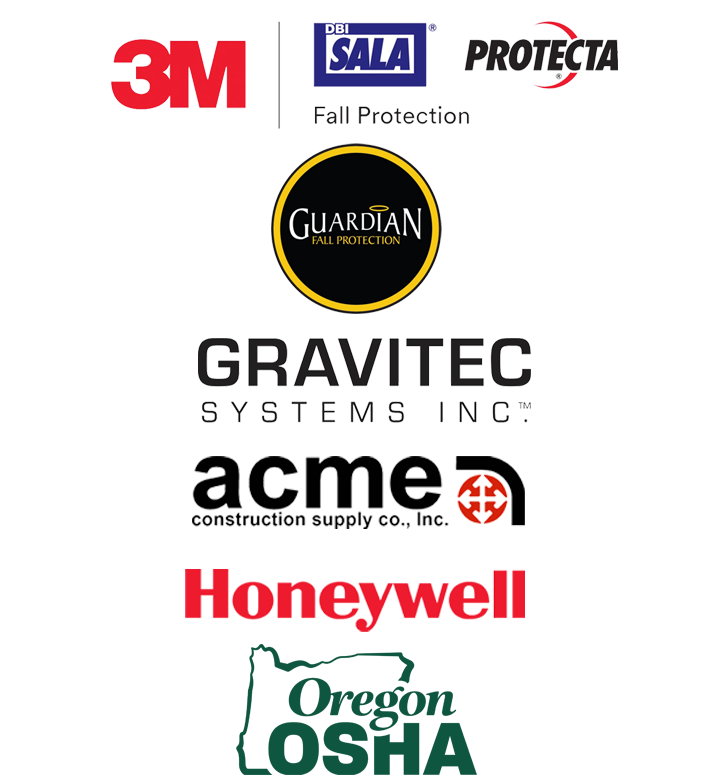 Additional Resources


There are many places to get training resources you need. We have provided a list of a few companies that provide training materials. 

Just click the links to view their websites.

3M | DBI SALA | PROTECTA

Guardian Fall Protection

GRAVITEC

ACME University

Honeywell

OR OSHA Topic Index
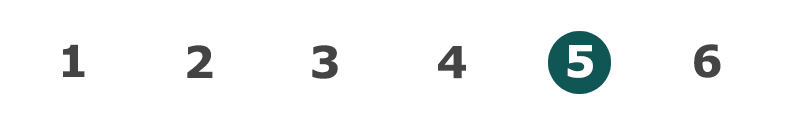 Module 5: training
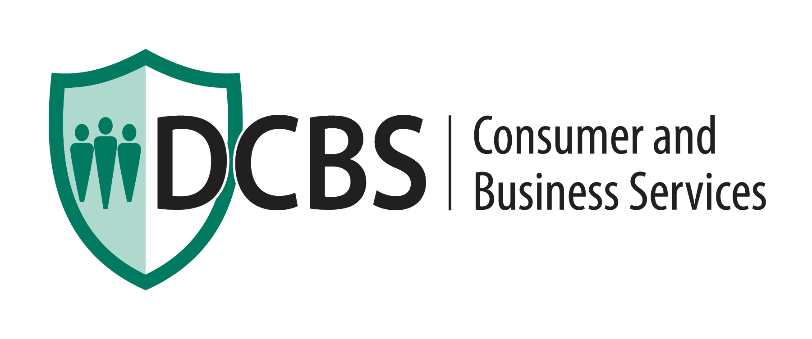 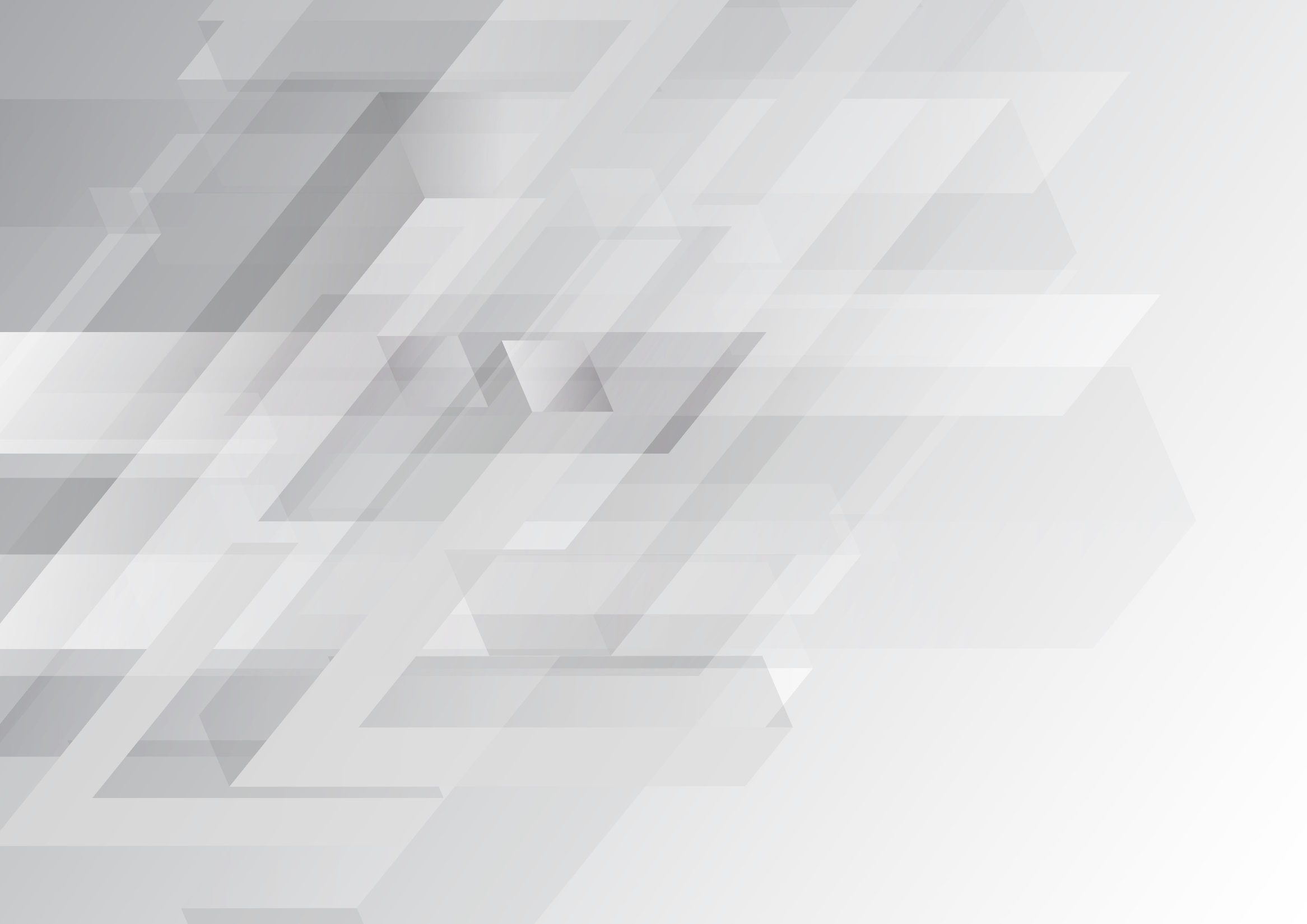 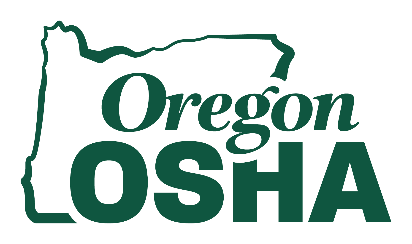 FALL PROTECTION FUNDAMENTALS
Module 6: Conclusion
Video: Safety Culture
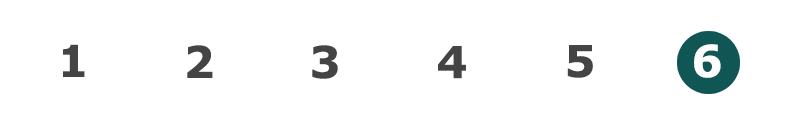 Module 6: conclusion
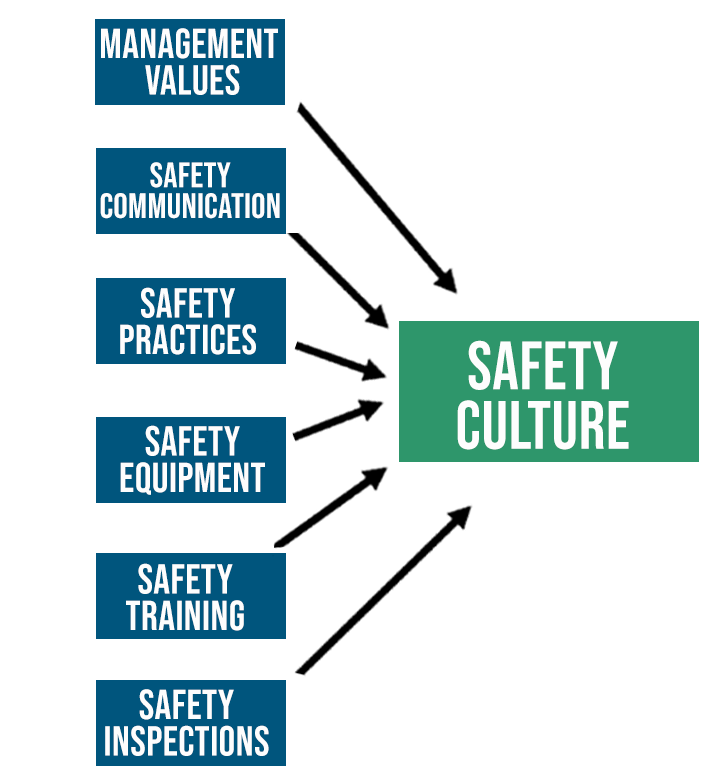 Safety Culture

While there isn’t one way to get a safety culture, here are some factors you can consider to get moving in the right direction:

Management Values – Management should lead by example. This top down strategy shows employees that safety is very important and valued by the company.

Safety Communication – Communication should be on going with employees. If you see something wrong say something. 

Safety Practices – Throughout this training we have gone over several safety practices. You should always understand your companies safety policies, and the Oregon OSHA standards as it relates to the tasks you are doing.

Safety Training – It is crucial that employees using fall protection be trained to at least meet the standards presented by Oregon OSHA.

Safety Equipment – Use the right equipment for the job or task.

Safety Inspections – Contact Oregon OSHA’s consultation services with any questions or concerns you might have relating to your work.
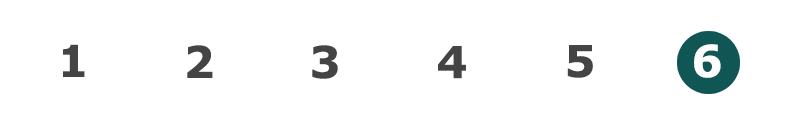 Module 6: conclusion
Video: Getting Started
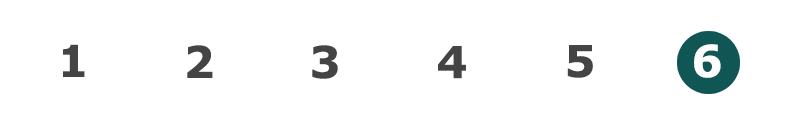 Module 6: conclusion